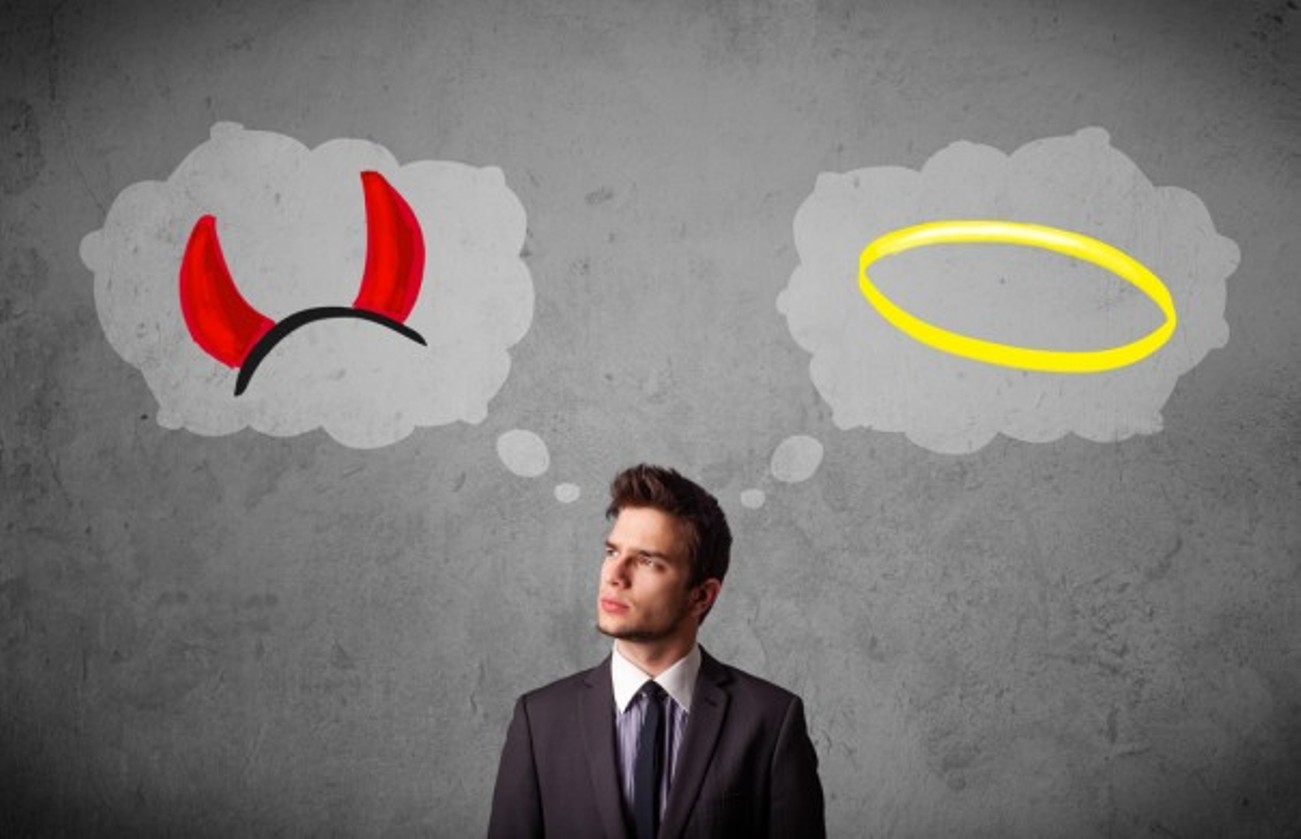 ФГБОУ ВО БЕЛГОРОДСКИЙ ГАУ
Управление библиотечно-информационных ресурсов
Скверная привычка
Сквернословие
2017 год
«От гнилого сердца и гнилые слова…»
(русская пословица)
Немного истории
Сквернословие - от слова «скверна»
Из словаря Владимира Даля:
Скверна - мерзость, гадость, пакость, все гнусное, противное, отвратительное, непотребное, что мерзит плотски и духовно; нечистота, грязь и гниль, тление, мертвечина, извержения,  смрад, вонь, разврат, нравственное растление; все богопротивное»
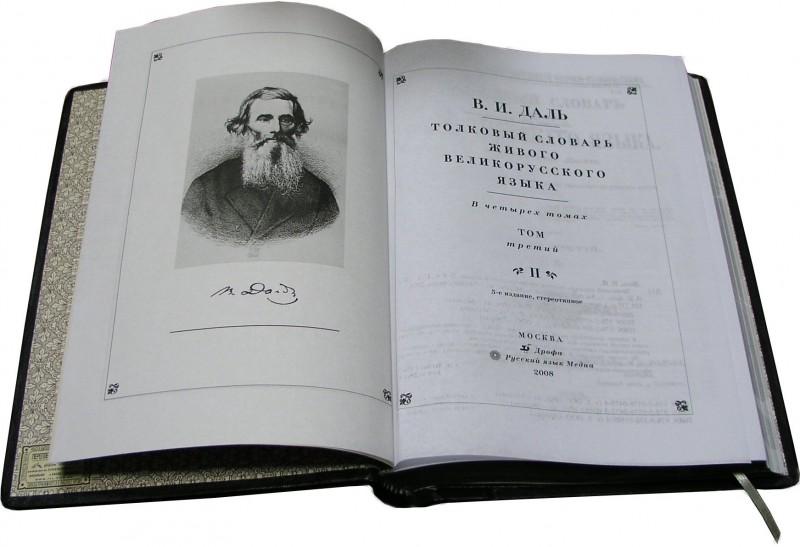 Мистические корни этого явления уходят в далекую языческую древность. Скверные слова были включены в заклинания, обращенные к языческим божествам, а в языческое время был распространен культ плодородия
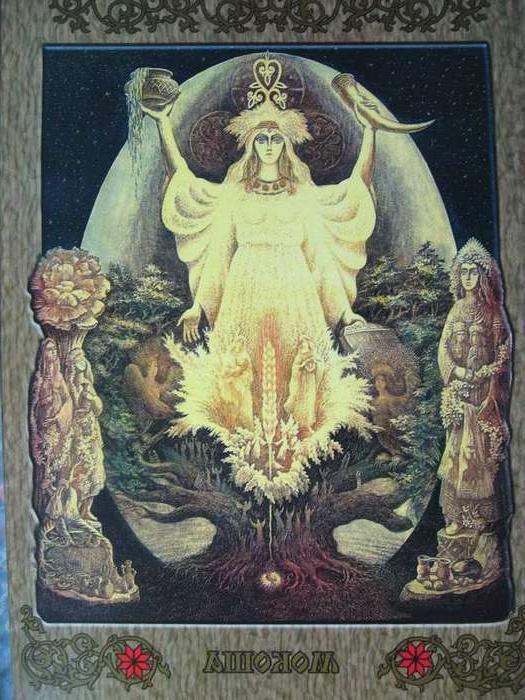 Наши предки произносили эти слова, призывая себе на помощь демонов зла. Ведьмы и колдуньи использовали сквернословие в своих наговорах, насылая проклятие
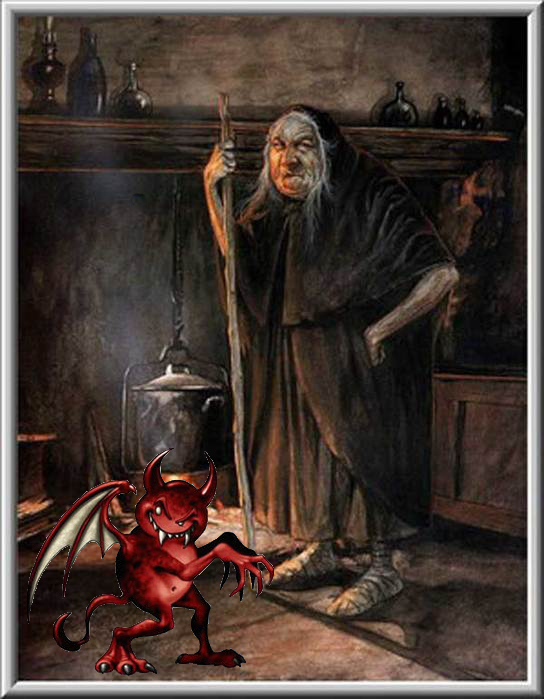 Таким образом, так называемый мат является языком общения с демонами. 
Неслучайно в филологии это явление именуется инфернальной лексикой. 
Инфернальной – значит адской, из преисподней
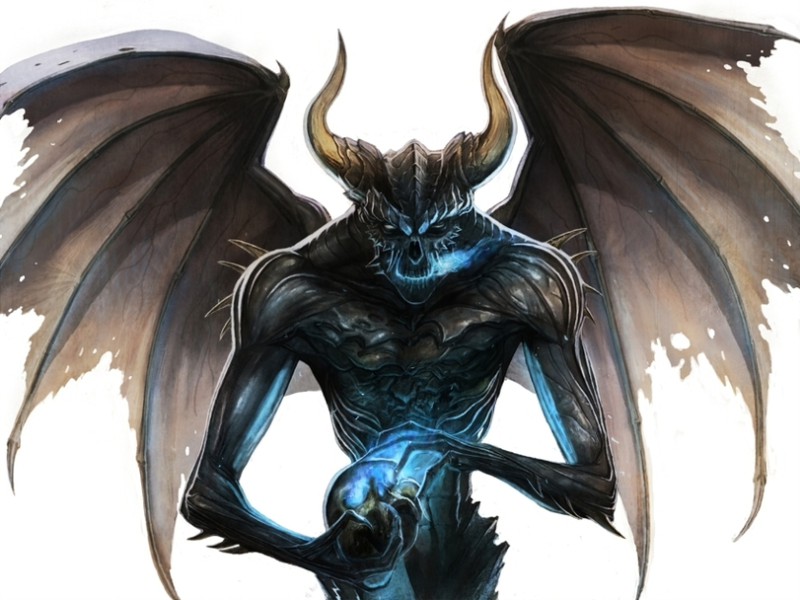 Заблуждением является общепринятое мнение насчет того, что мат - это славянская традиция.
 Сквернословие на Руси примерно до середины XIX века не только не было распространено даже в деревне, но и являлось уголовно наказуемым
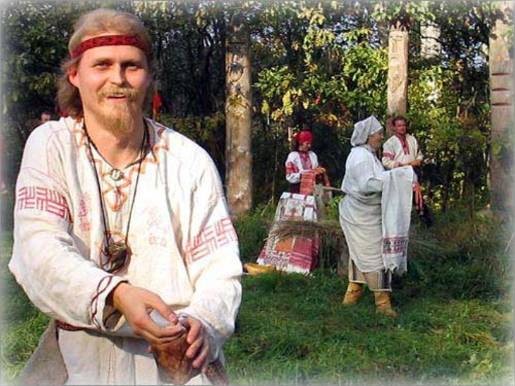 Во времена царя Алексея Михайловича Романова услышать на улице мат было просто невозможно. По Соборному уложению за использование непотребных слов налагалось жестокое наказание – вплоть до смертной казни
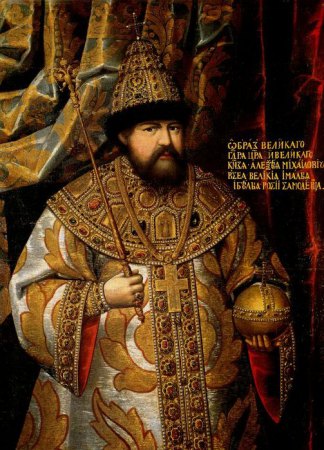 Алексей Михайлович Романов
www.themegallery.com
При Петре I была выпущена книга "Юности Честное Зеркало", 
где писалось, что приличное поведение людей может быть признано лишь с полным воздержанием от бранной ругани
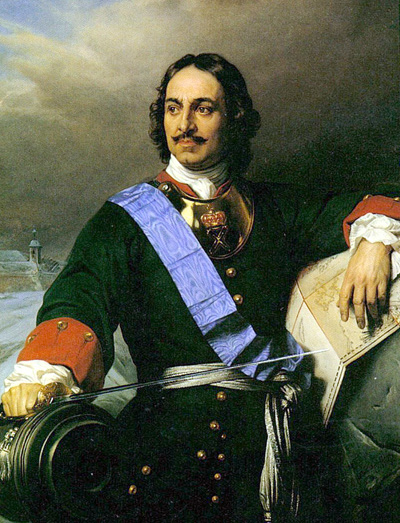 14-й Царь Всея Руси 
Петр 1 Алексеевич
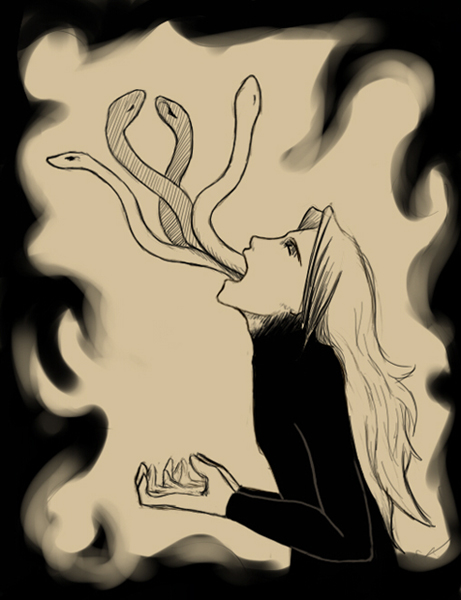 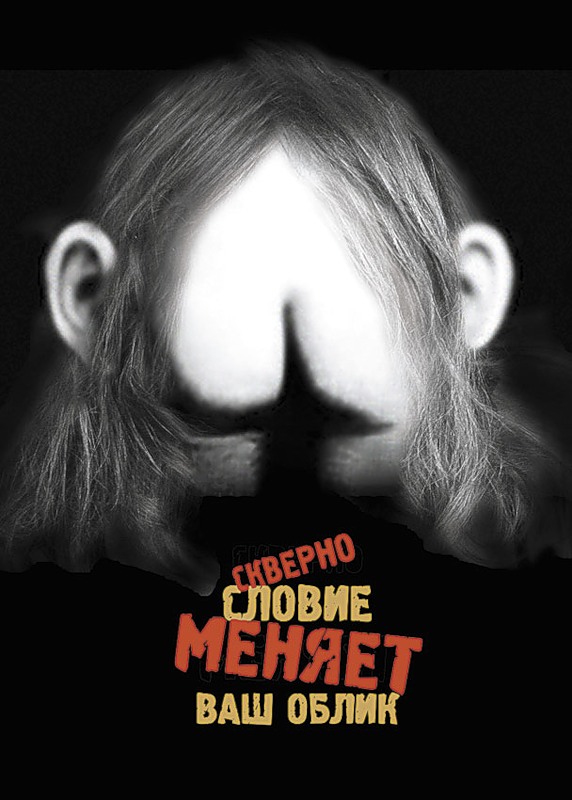 «Блудницы, пьяницы и 
сквернословы Царство Божье 
не наследуют» 

(из Библии)
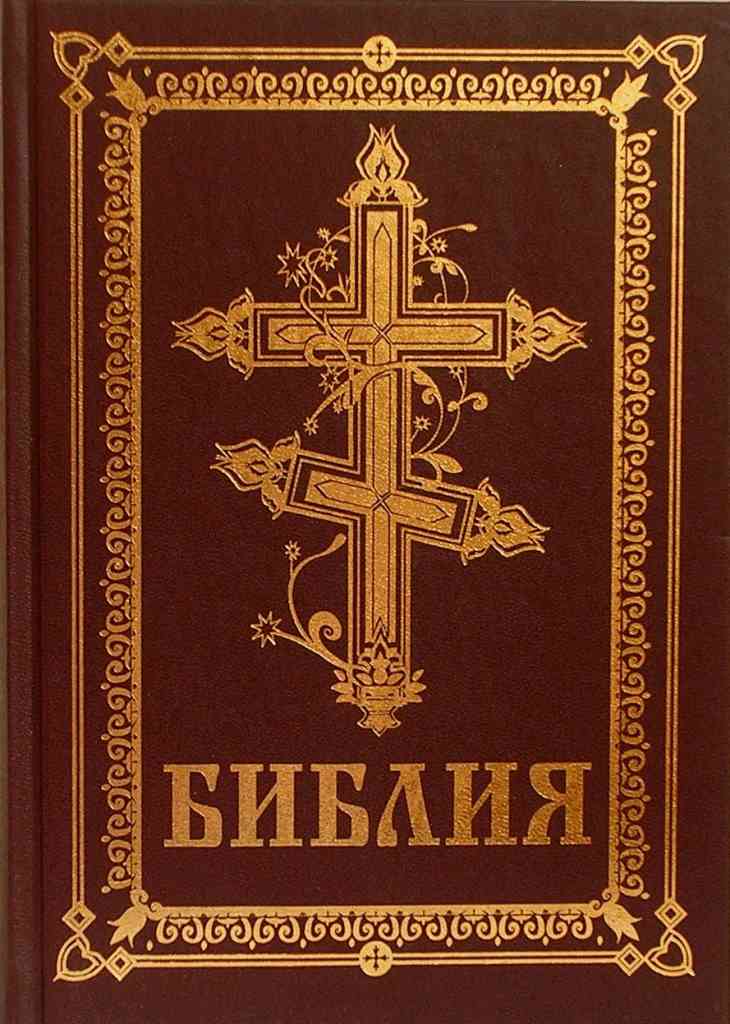 Влияние мата 
на здоровье
Исследование группы доктора биологических наук Ивана Борисовича Белявского доказало, что каждое произнесенное нами слово очень отчетливо влияет на 
наши гены
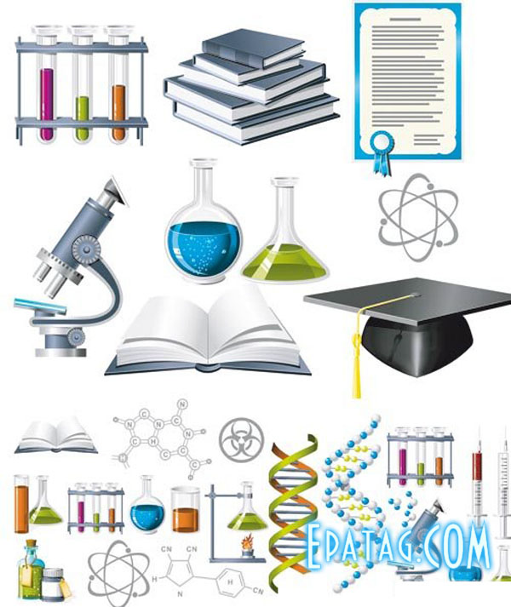 Исследования показали, что у матерщинников очень быстро проявляются возрастные изменения на клеточном уровне, которые ведут ко всевозможным болезням
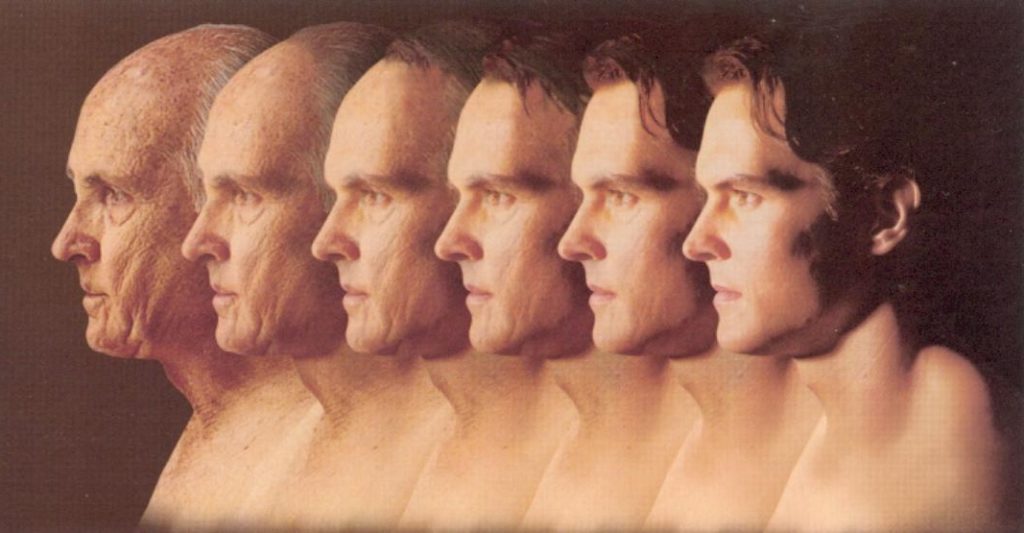 Оказывается, разные слова по-разному заряжены, причем зарядов может быть только два: положительный и отрицательный. 
Любая матерщина идет со знаком «минус»
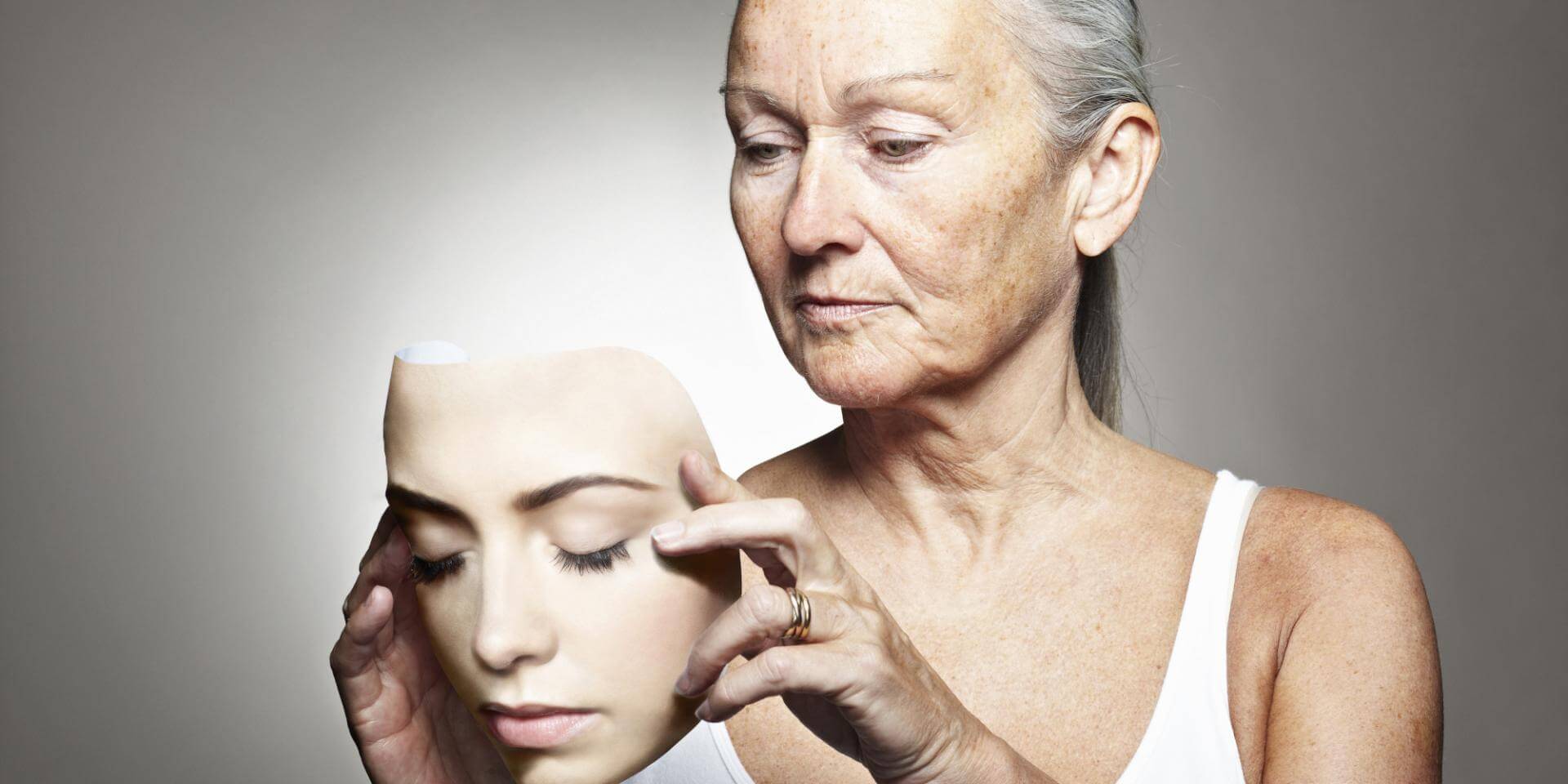 В институте проблем управления РАН кандидат биологических наук Петр Петрович Горяев и кандидат технических наук Георгий Георгиевич Тертышный занимаются изучением влияния слов на человека
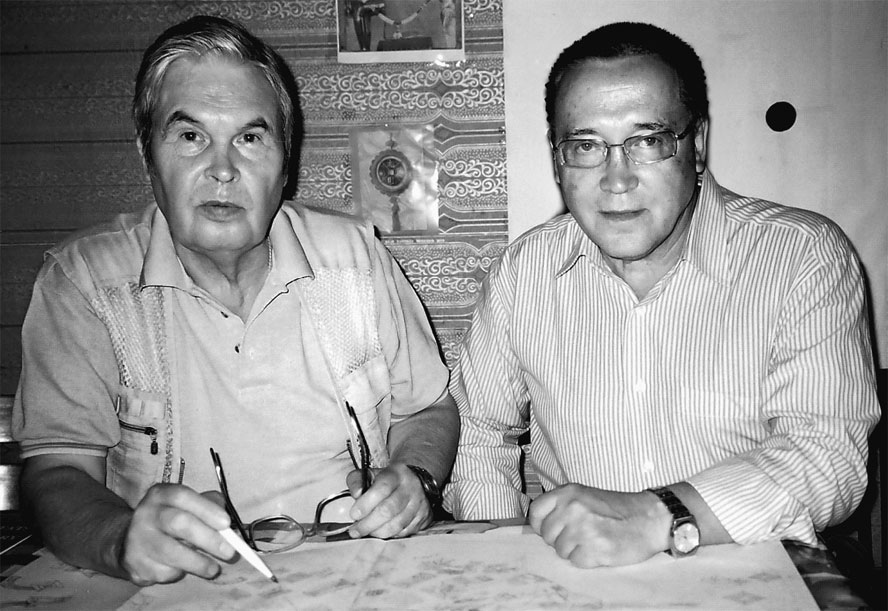 Исследователи изобрели аппарат, который переводит человеческие слова в электромагнитные колебания. 
А они, как известно, влияют на молекулы ДНК
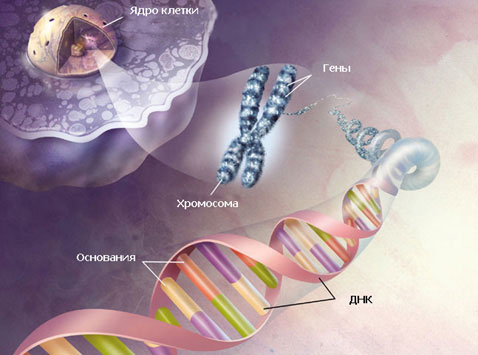 Ученые обнаружили, что когда человек ругается, то его хромосомы 
корежатся и гнутся, гены меняются местами. В результате ДНК начинает вырабатывать противоестественные программы
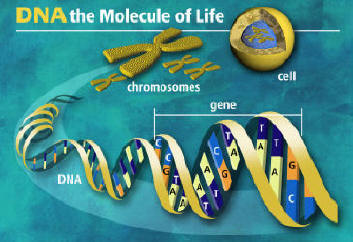 .
Ученые зафиксировали, что бранные слова вызывают мутагенный эффект подобный тому, что дает радиоактивное облучение мощностью в тысячи рентген
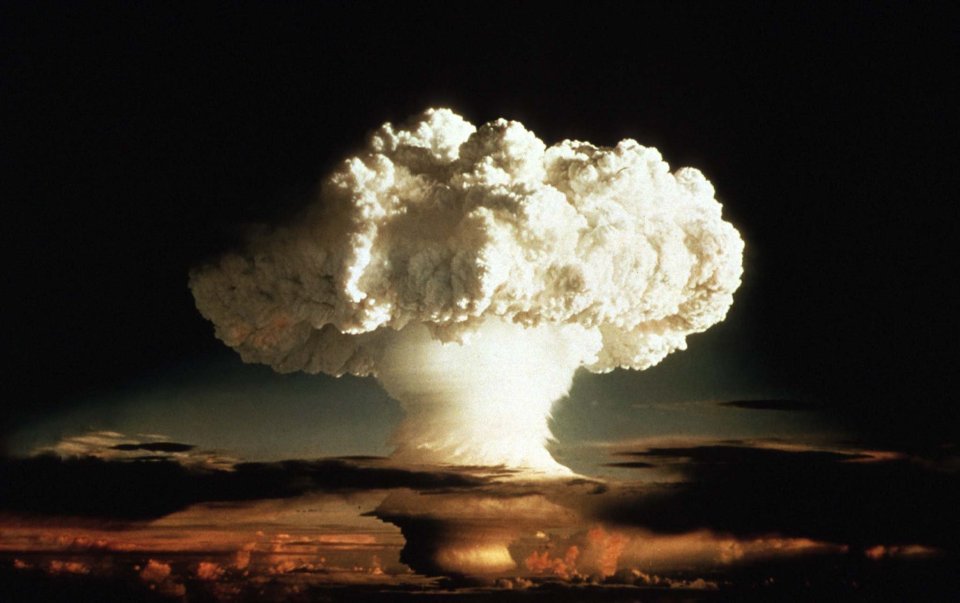 Л.Н.Толстой писал: 
«Слово – дело великое.     
Великое потому, что
словом можно соединить 
людей, словом можно 
и разъединить их
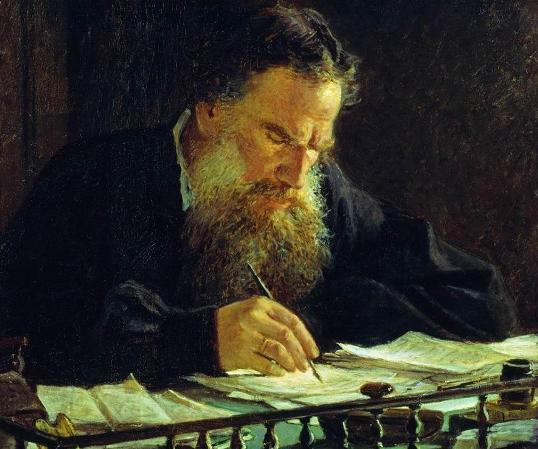 Проводился эксперимент с облучением семян растения арабидопсис. 
Почти все они погибли.
Те, что выжили, стали генетическими уродцами, и через несколько поколений выродились
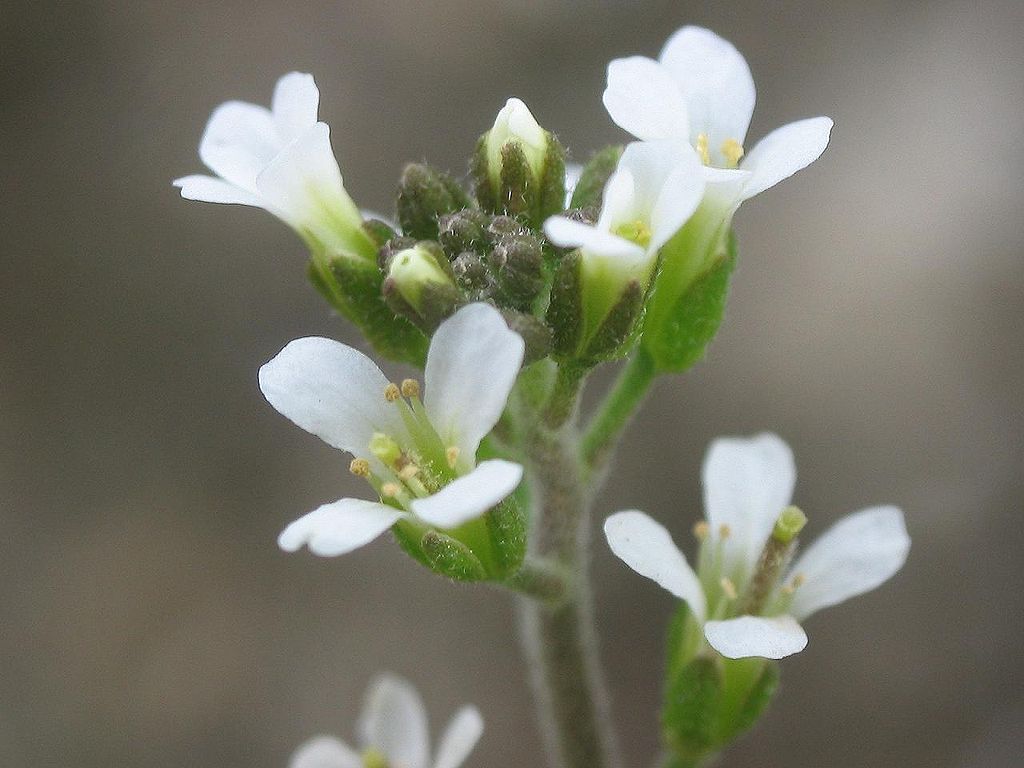 Как видим, слова с негативным смыслом даже не образуют форму, 
а положительно заряженная вода имеет красивые, четкие кристаллы. 
 А ведь человек состоит на 80-90% из воды
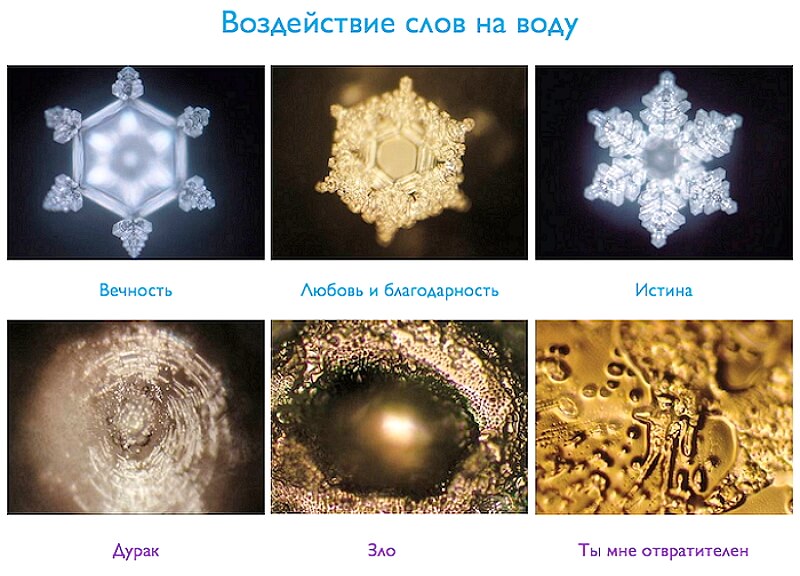 Страшно представить, если мысли и слова могут делать такое с водой, что же тогда они могут сотворить с человеком. 
Вот почему так мало здоровых людей остается, вот почему болеют дети, чьи родители постоянно матерятся
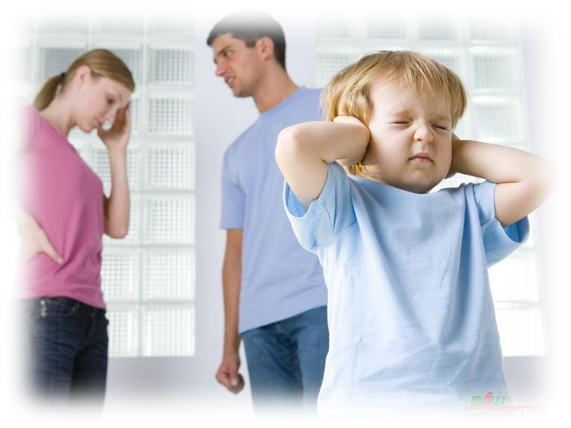 Речь - это показатель ума. 
                                         Сенека
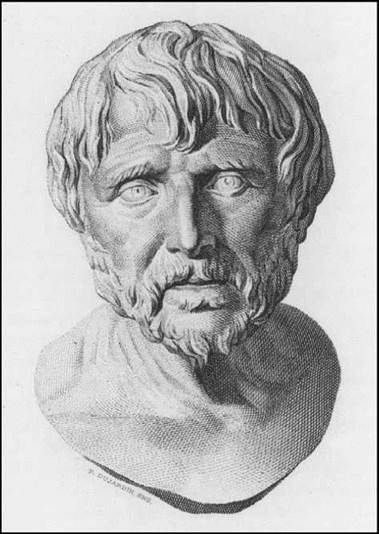 Нецензурная брань в современном мире приобрела характер эпидемии
Мат несется на нас из автобусов и такси, из радиоприемников и с телеэкранов
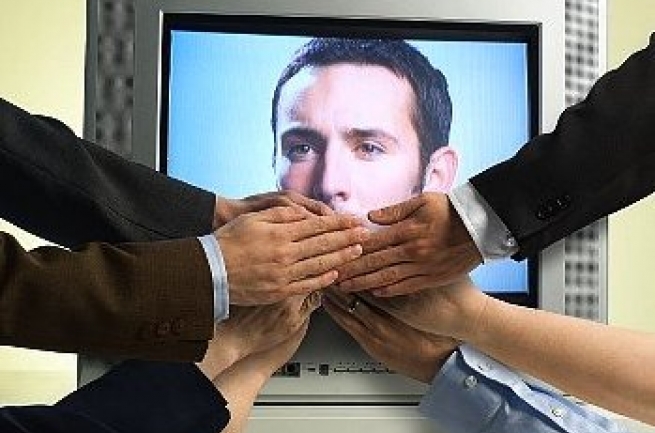 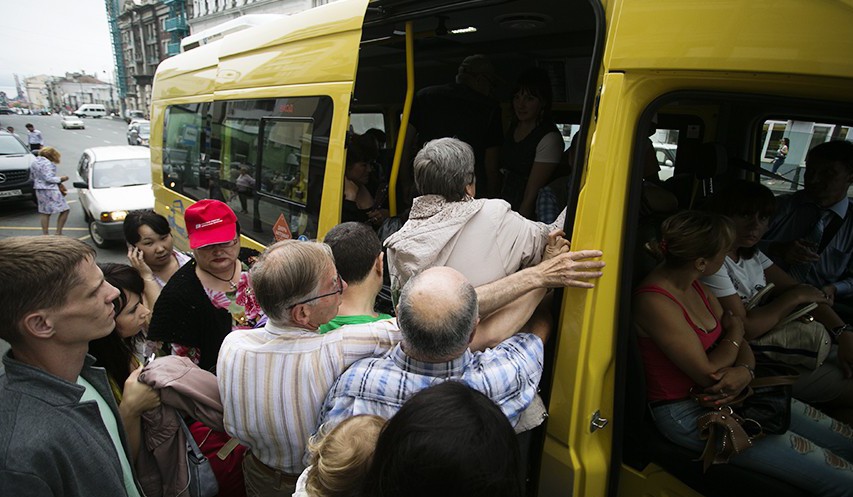 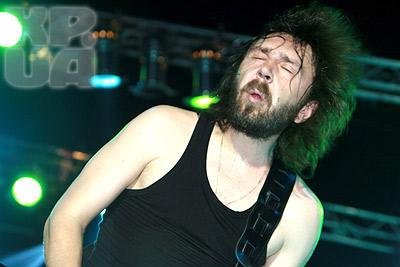 www.themegallery.com
С театральных и эстрадных подмостков, со страниц различных печатных изданий, с высоких трибун
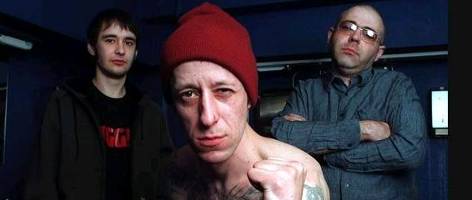 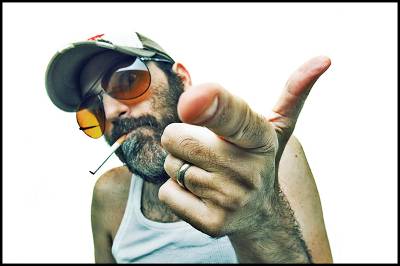 www.themegallery.com
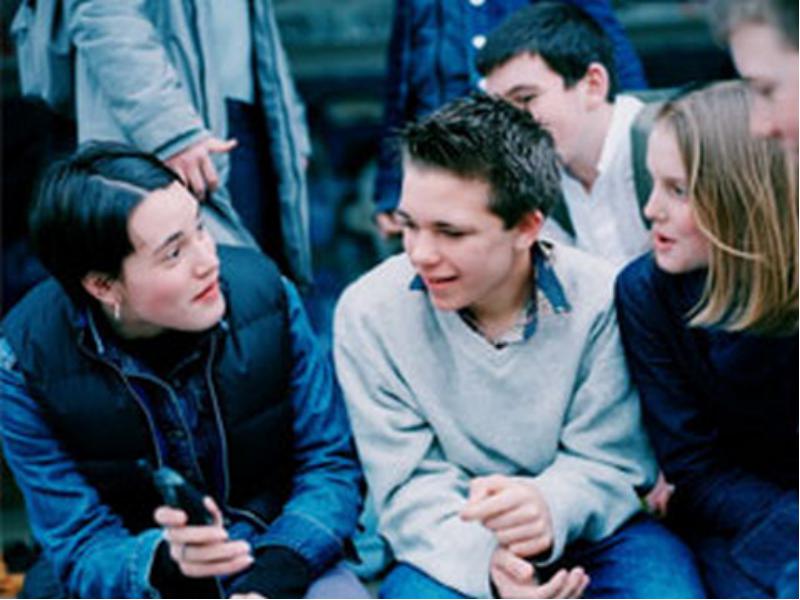 В подростковом  возрасте проблема нецензурной лексики становится особенно острой, ведь в глазах подростка сквернословие это проявление независимости, способности не подчиниться то есть символ взрослости
Кроме того, она является знаком языковой принадлежности к группе сверстников, речевой моды. Иногда это подражание молодежным кумирам, например популярным телеведущим, актерам, певцам
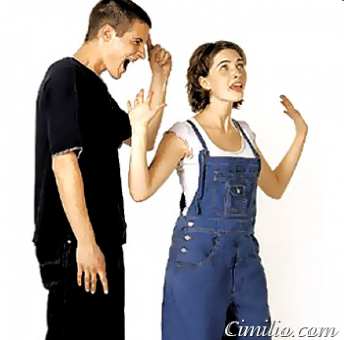 Сквернословие, как и хамство, оружие неуверенных в себе людей. Грубость позволяет им скрыть собственную уязвимость и защищает их, ведь обнаружить слабость и неуверенность в этом возрасте равносильно полному поражению
Матерная брань это не только набор непристойностей. Подобная лексика свидетельствует о духовной болезни человека. Ведь слово не просто набор звуков, выражающих мысль. Оно способно очень многое рассказать о нашем душевном состоянии
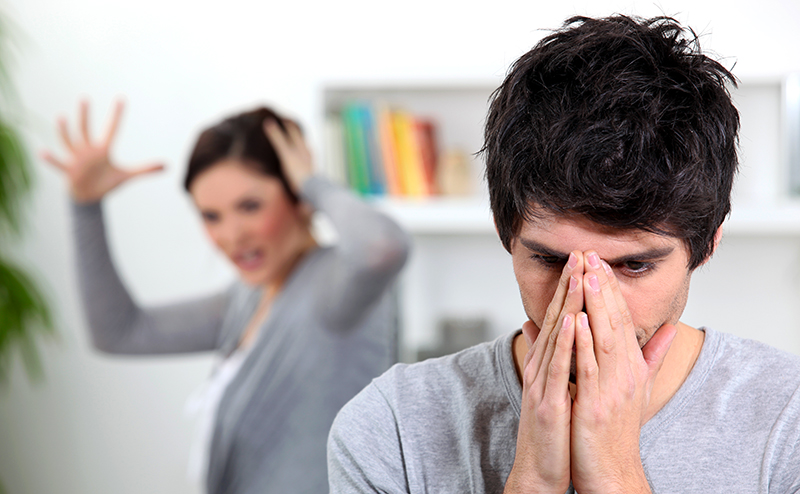 Абросимов В. Мат-не наш формат!/ В. Абросимов// Белгородские известия. - 2013. – N46 (19 марта)- С. 1
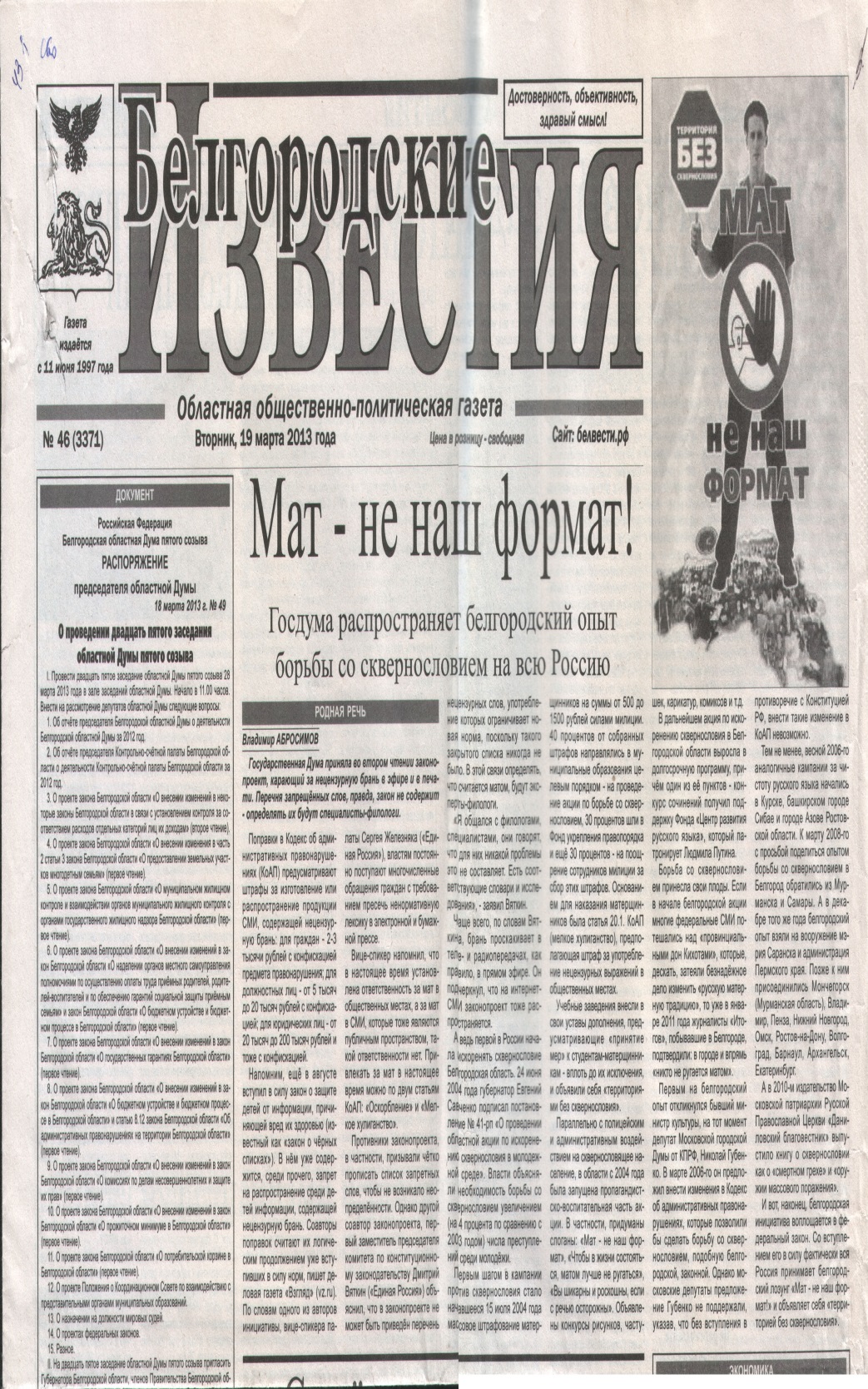 Государственная Дума  приняла во втором чтении законопроект , карающий за нецензурную брань в эфире и печати
Кузина Н.  Нам каком «языке» говорят наши дети / Н. Кузина// Библиотека. - 2010. – N6. - С.60
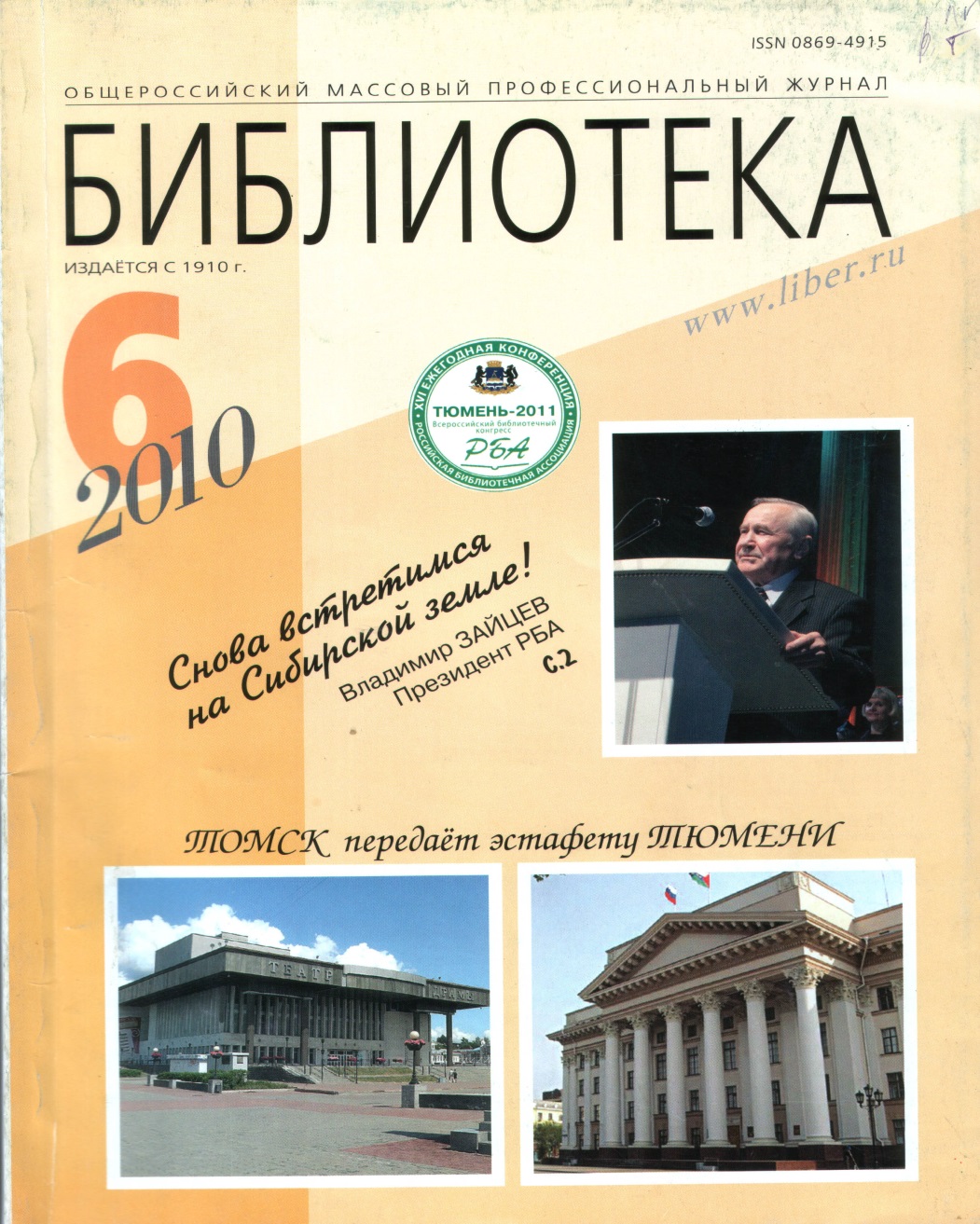 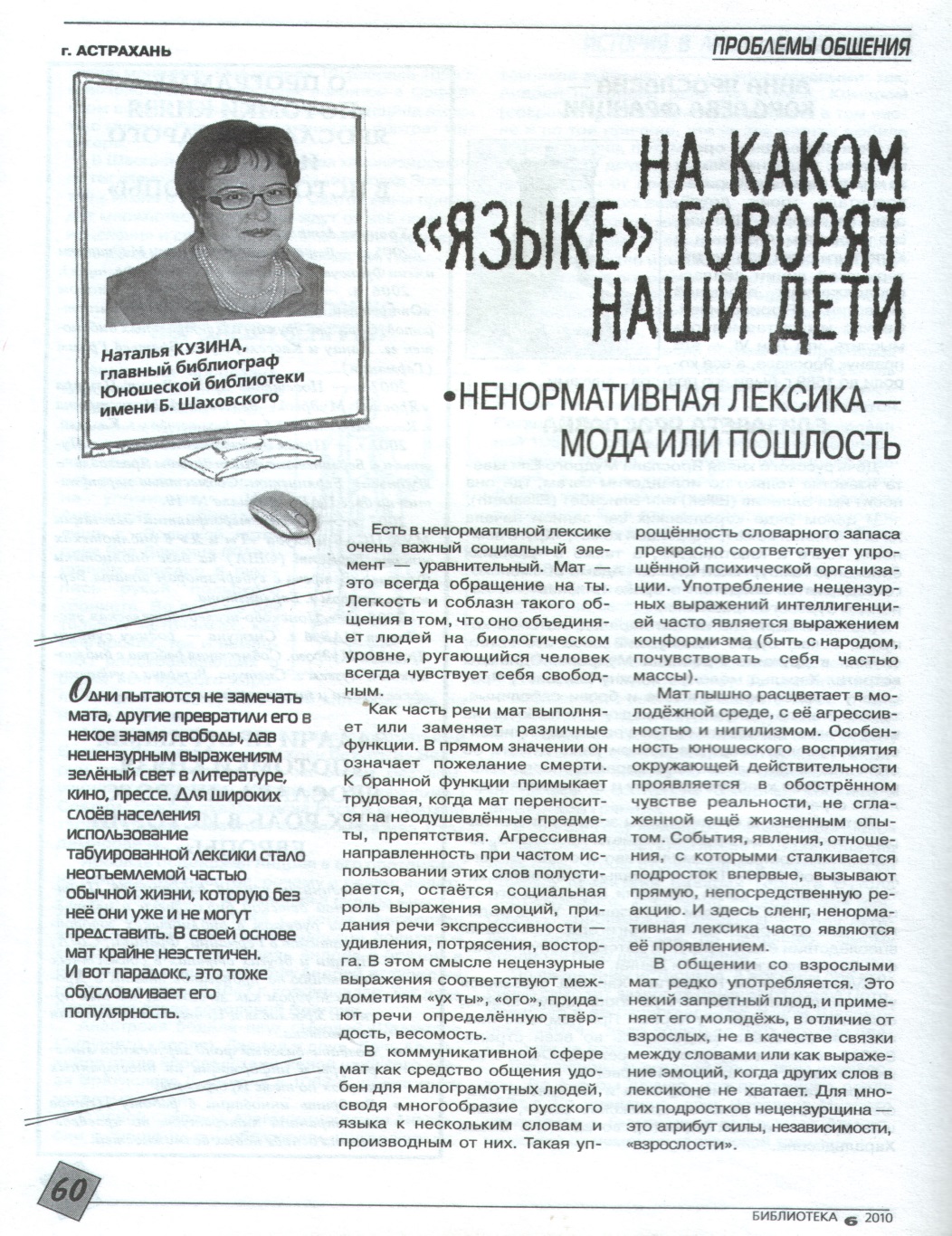 В статье говорится, о том, как разные люди относятся к мату в наши дни
Симулина А. «Наше условие-долой сквернословие!/ А. Симулина// Библиотека. - 2013. – N8. - С. 59-62
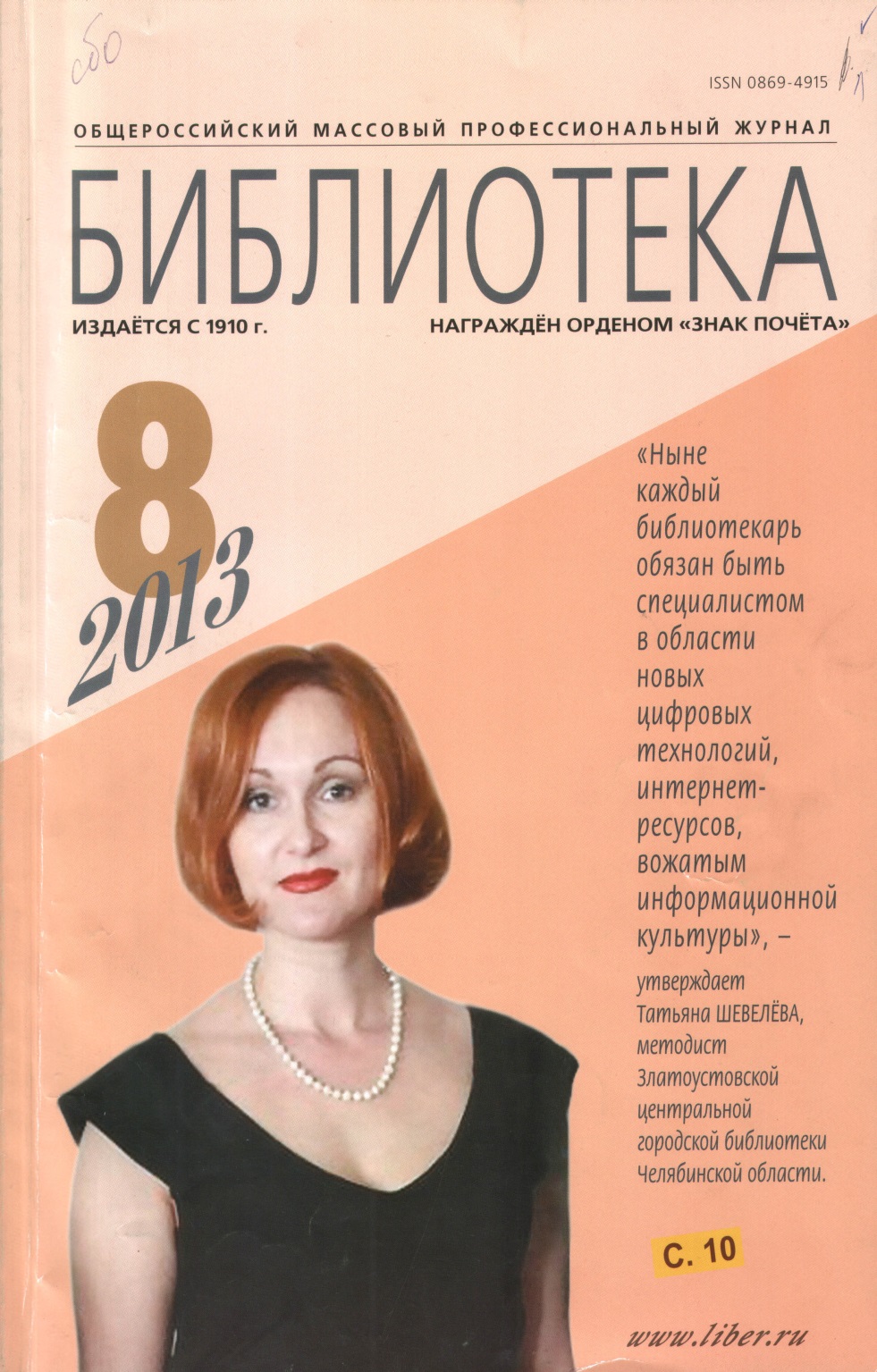 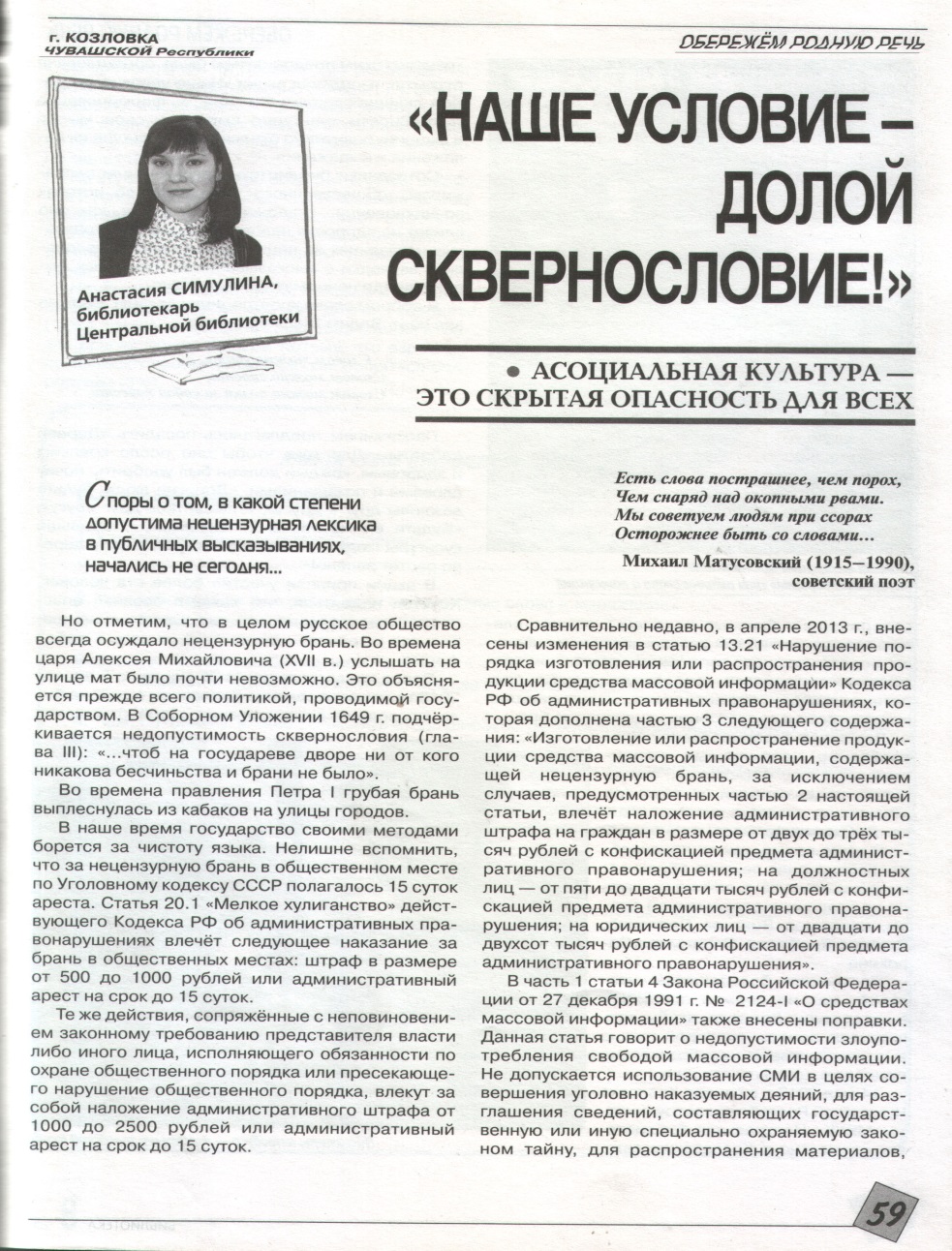 Автор статьи пишет о том, что и сегодня  ведутся споры о поры о том, в какой степени допустима нецензурная лексика
Ю7 Е 30 Егоров, П. А. 	Основы этики и эстетики : учебное пособие / П. А. Егоров, В. Н. Руднев. - 3-е изд., перераб. - М. : Кнорус, 2012. - 224 с.
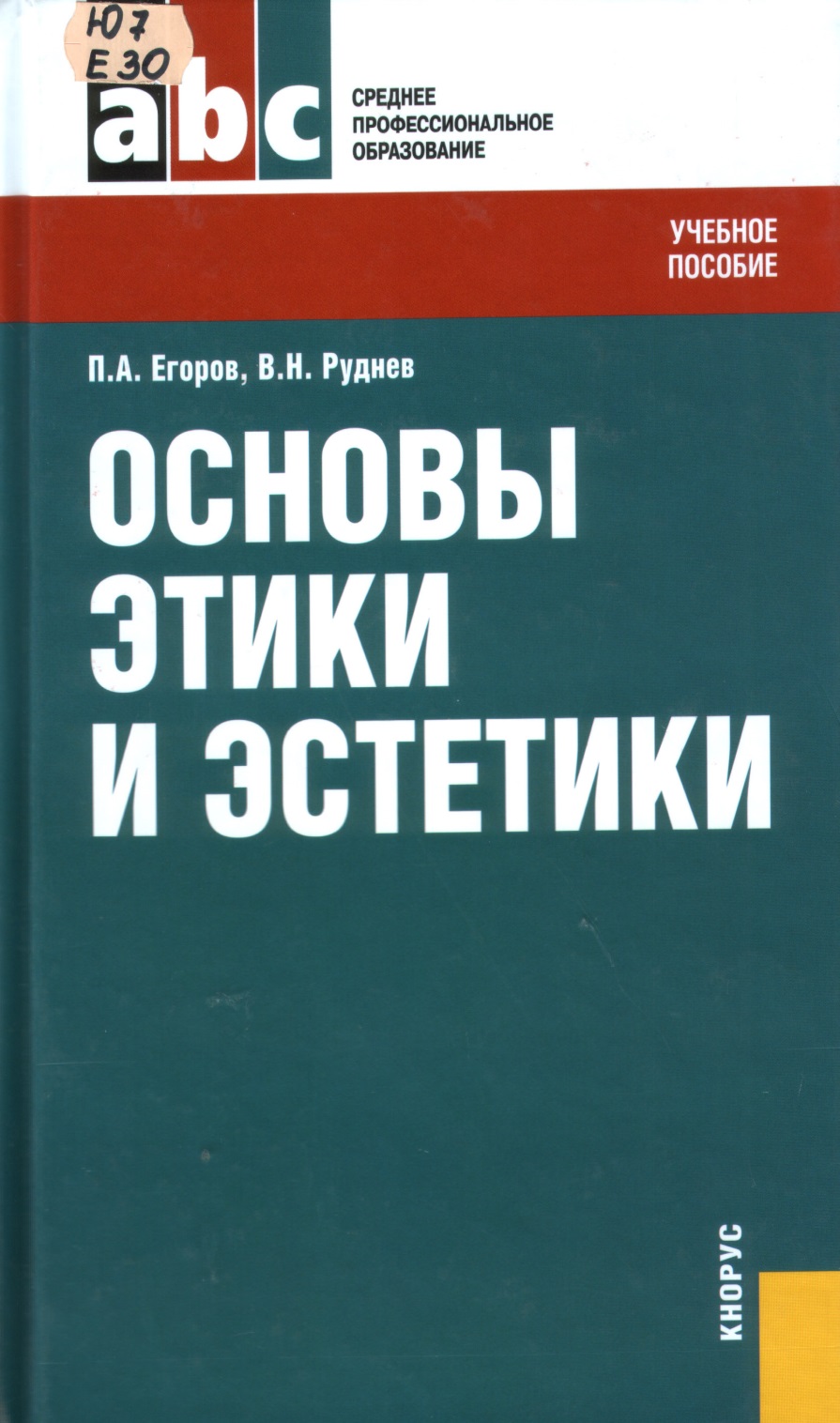 Даны методические указания для подготовки учащихся по предмету «Основы этики и эстетики»
Ш14 Р 83 Руднев, В. Н. Русский язык и культура речи : учебное пособие / В. Н. Руднев. - М. : КноРус, 2012.–280 с.
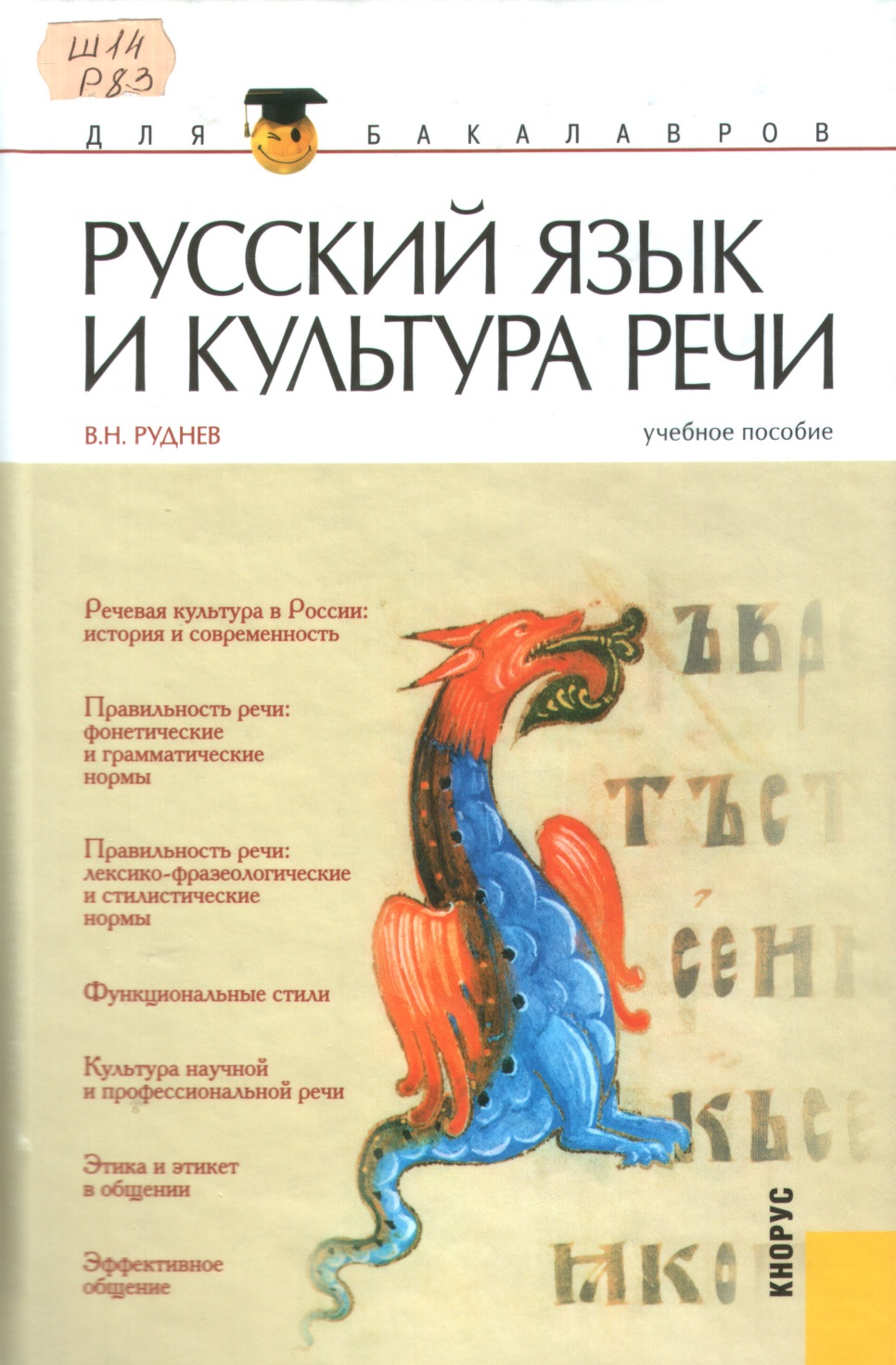 Содержит теоретический материал по дисциплине «Русский язык и культура речи
Л. Павлючик. Мату-мат/ Л. Павлючик// Труд. - 2014. – N49. - С. 8
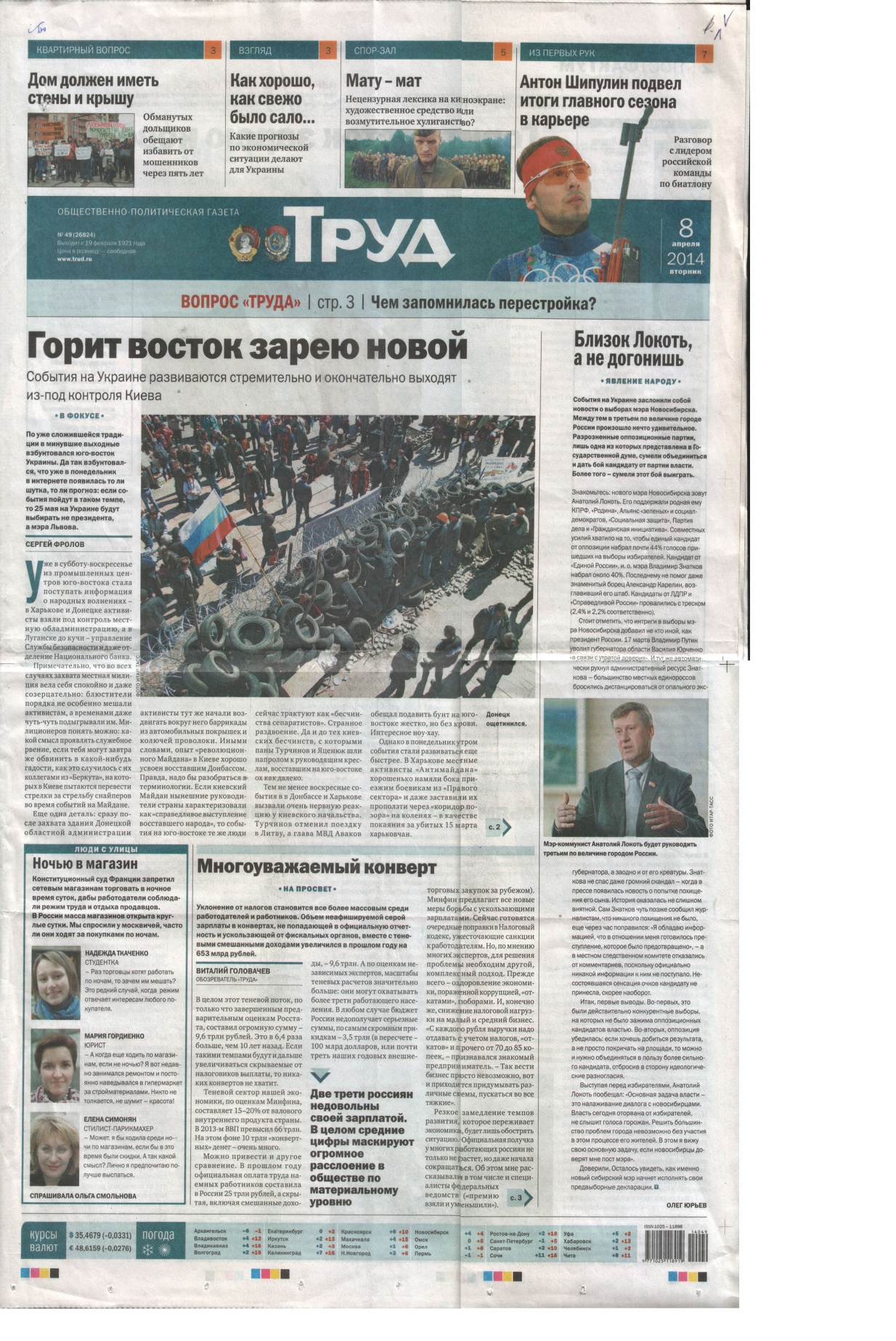 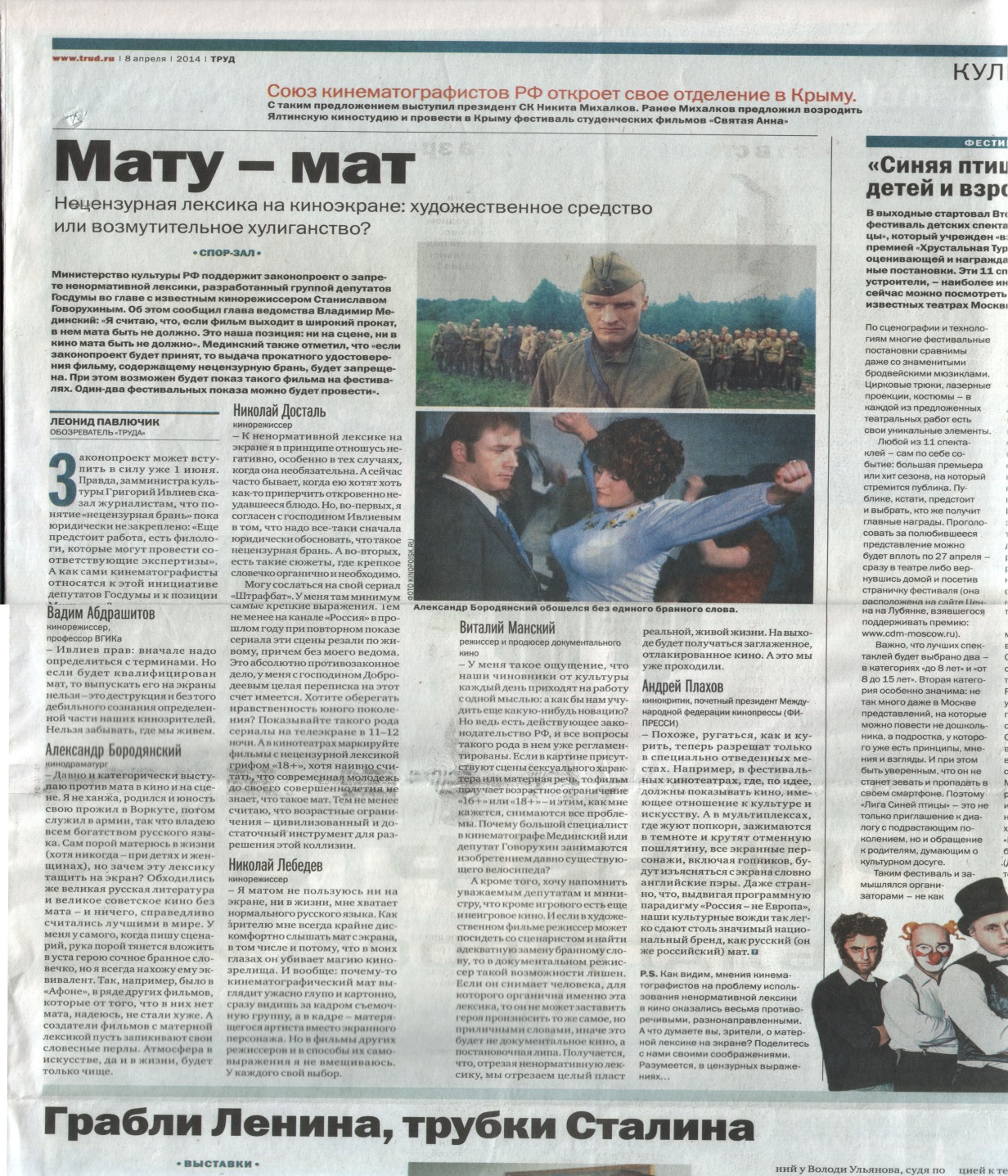 В статье рассказывается, что министерство  культуры РВ поддержит законопроект о запрете ненормативной лексики
[Speaker Notes: Нормативной лексики в]
Павлов А. Мат-не наш формат / А. Павлов//. - 2010. – N219. - С. 15
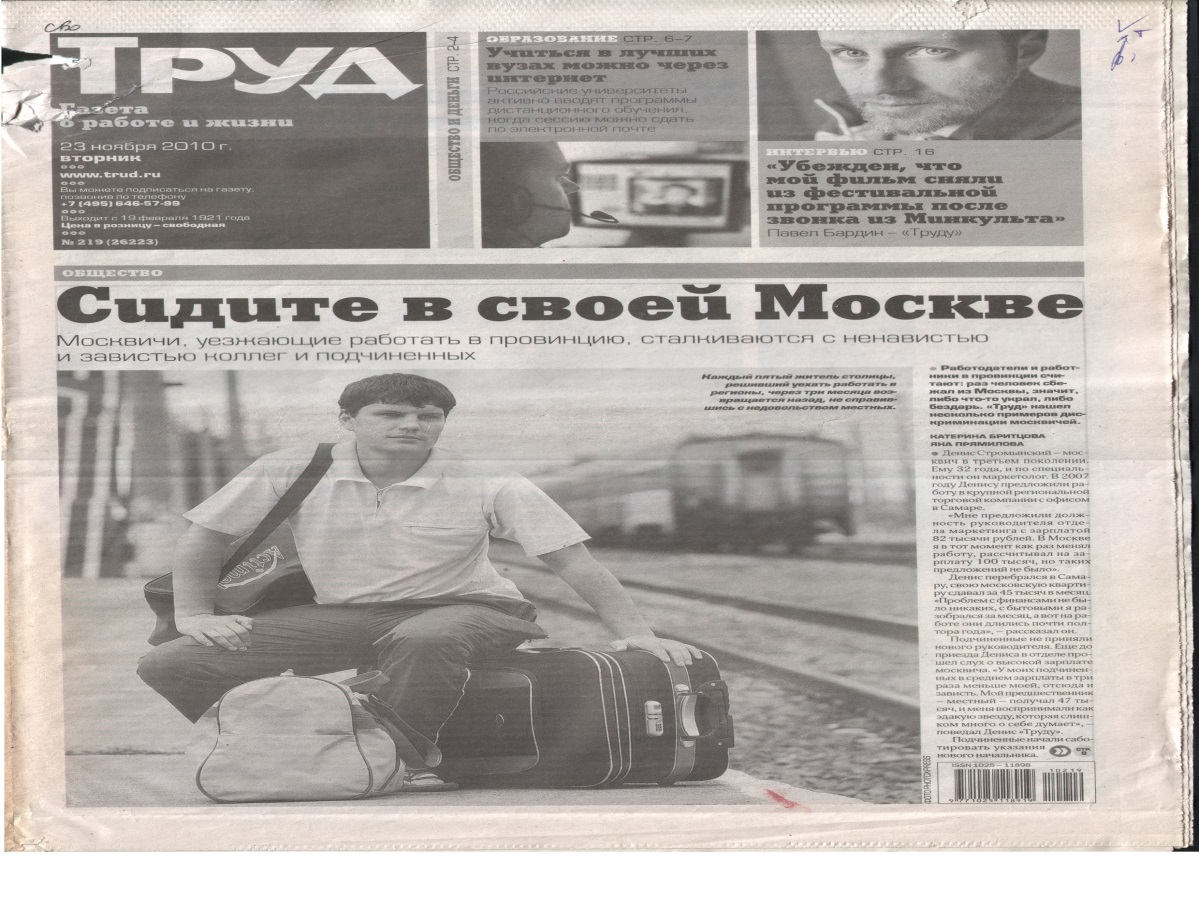 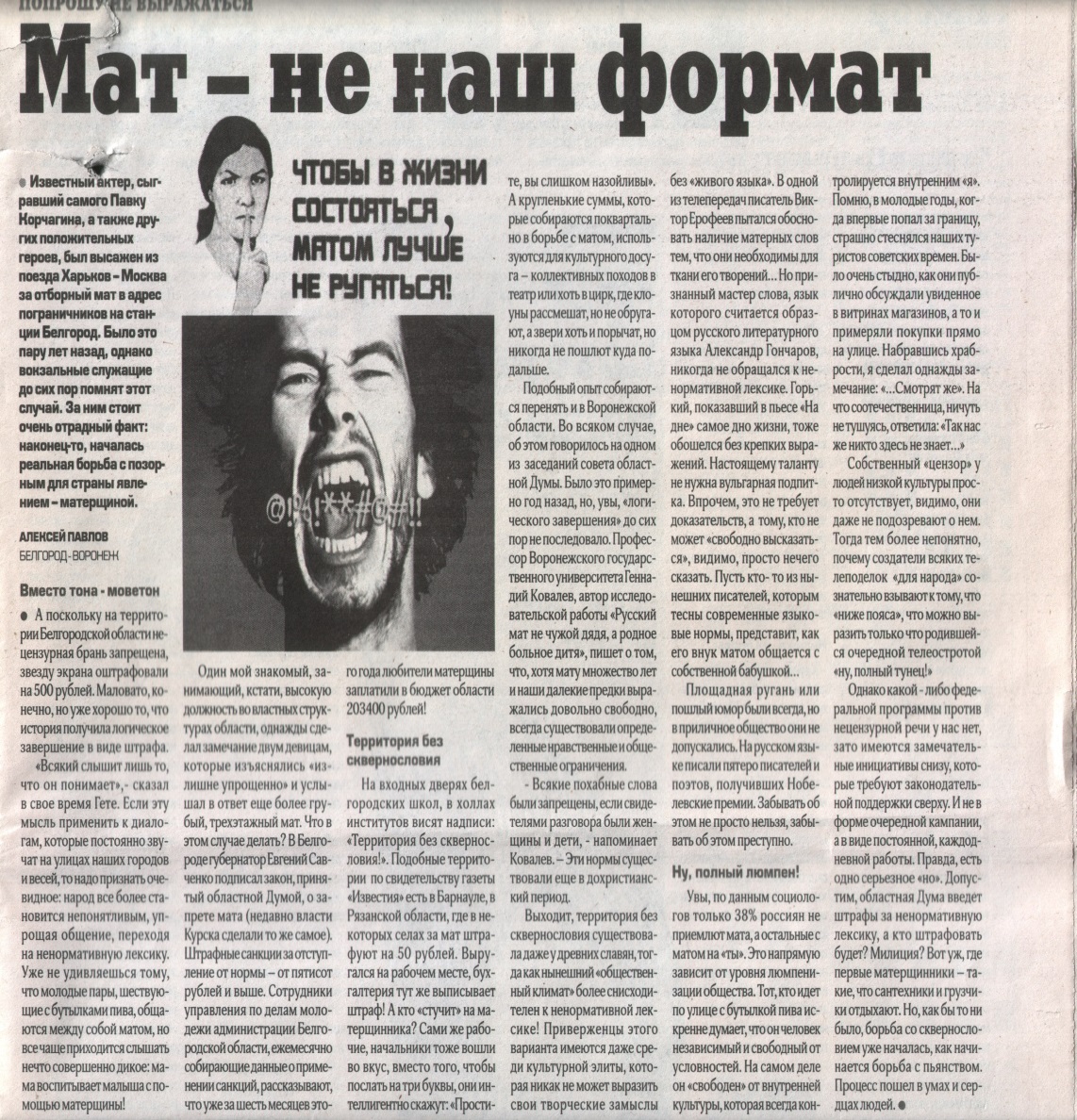 На территории Белгородской области веден штраф за нецензурную лексику в общественных местах
Тригубова Е. Патриоты не сквернословят/ Е. Тригубова // Смена. - 2010. – N161. - С. 25
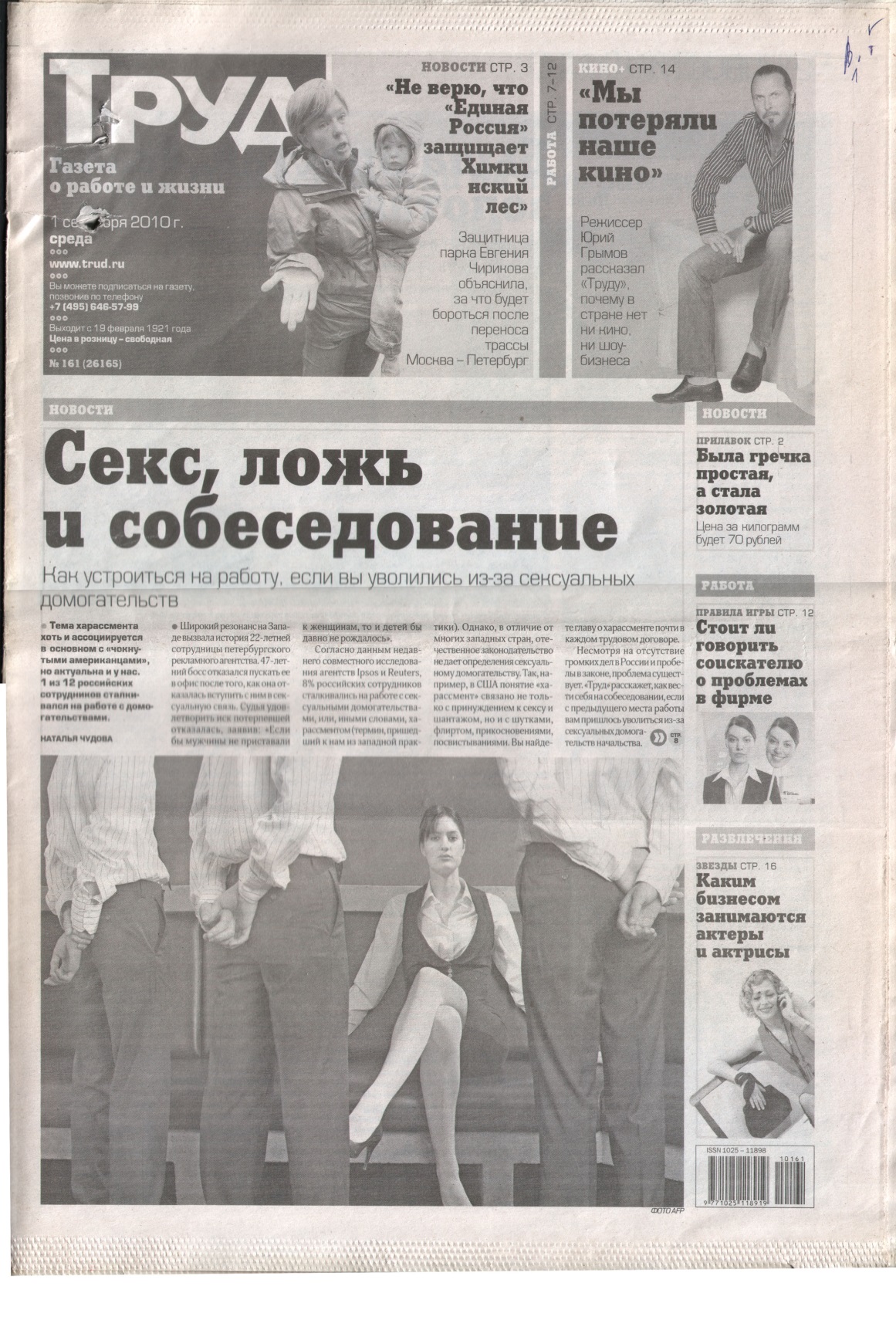 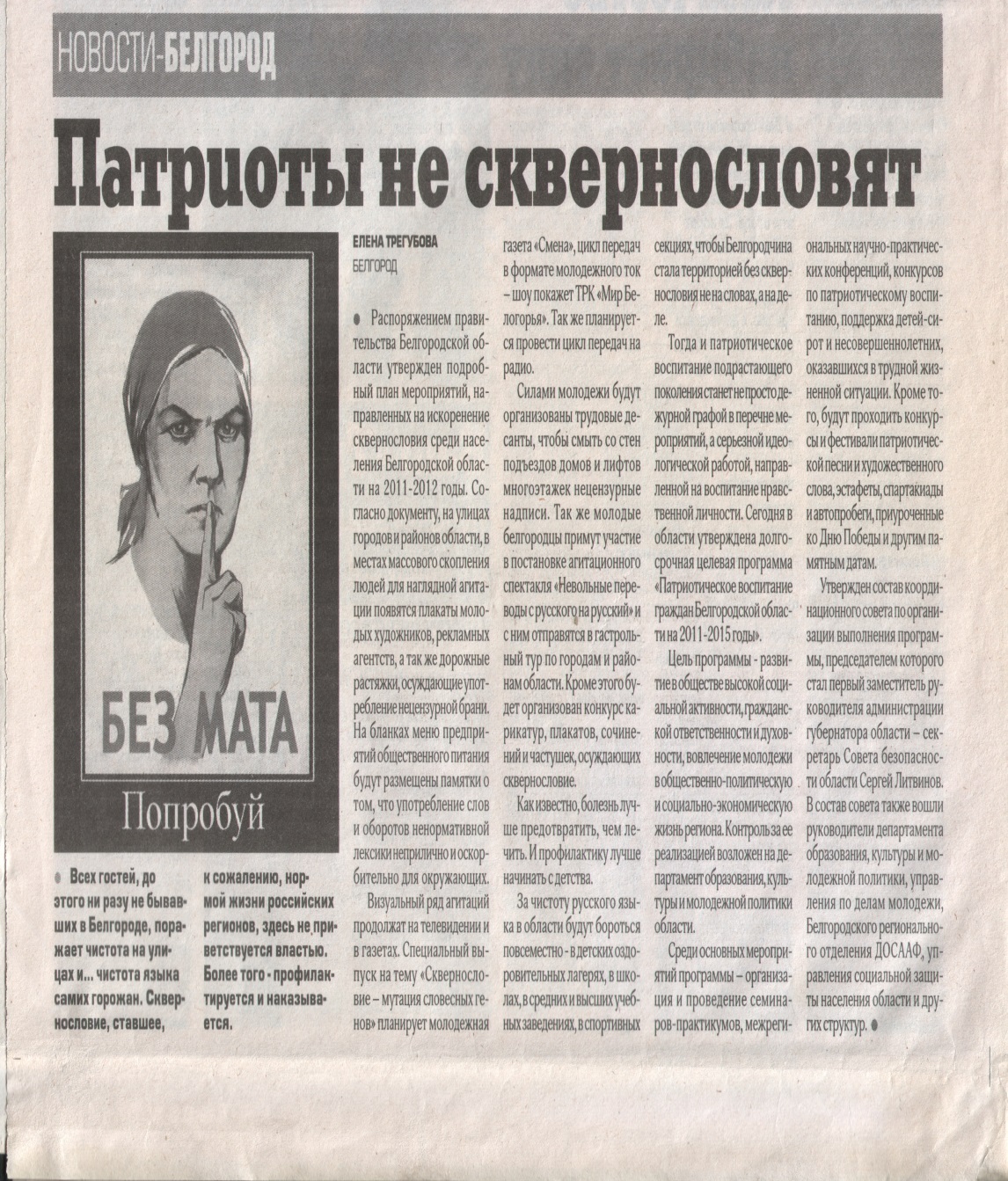 Белгород  знаменит только чистотой улиц, но и активной борьбой против ненормативной лексики
Ю71 К38 Кибанов, А. Я. Этика деловых отношений : учебник / А. Я. Кибанов, Д. К. Захаров, В. Г. Коновалова. - Изд. 2-е, испр. и доп. - М. : Инфра-М,2010.-424 с.
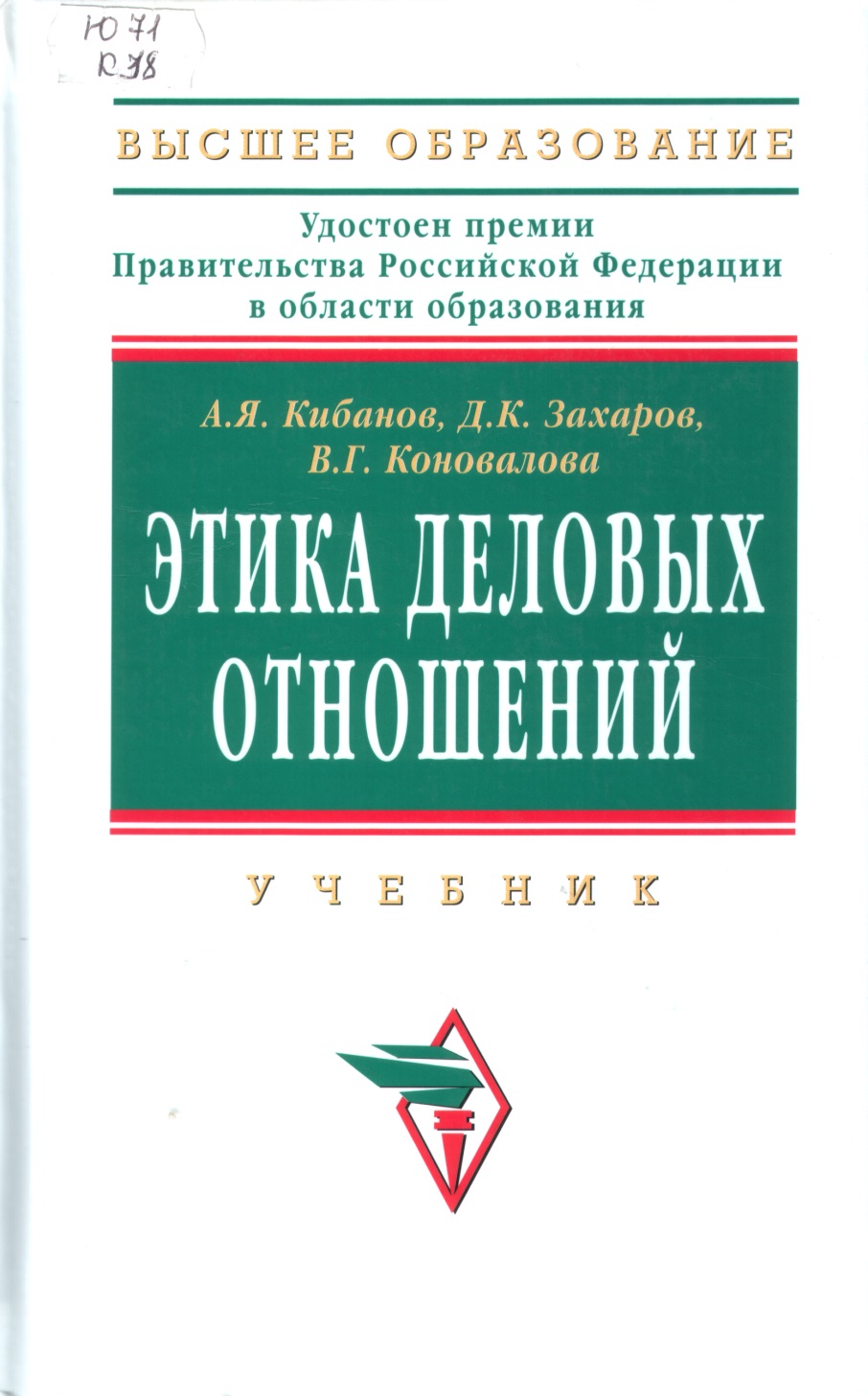 В учебнике  излагаются практические вопросы этики деловых отношений
Ю71 М29 Мартова, Т. В. Этика деловых отношений / Т. В. Мартова. - Ростов н/Д : Феникс, 2009. - 252 с.
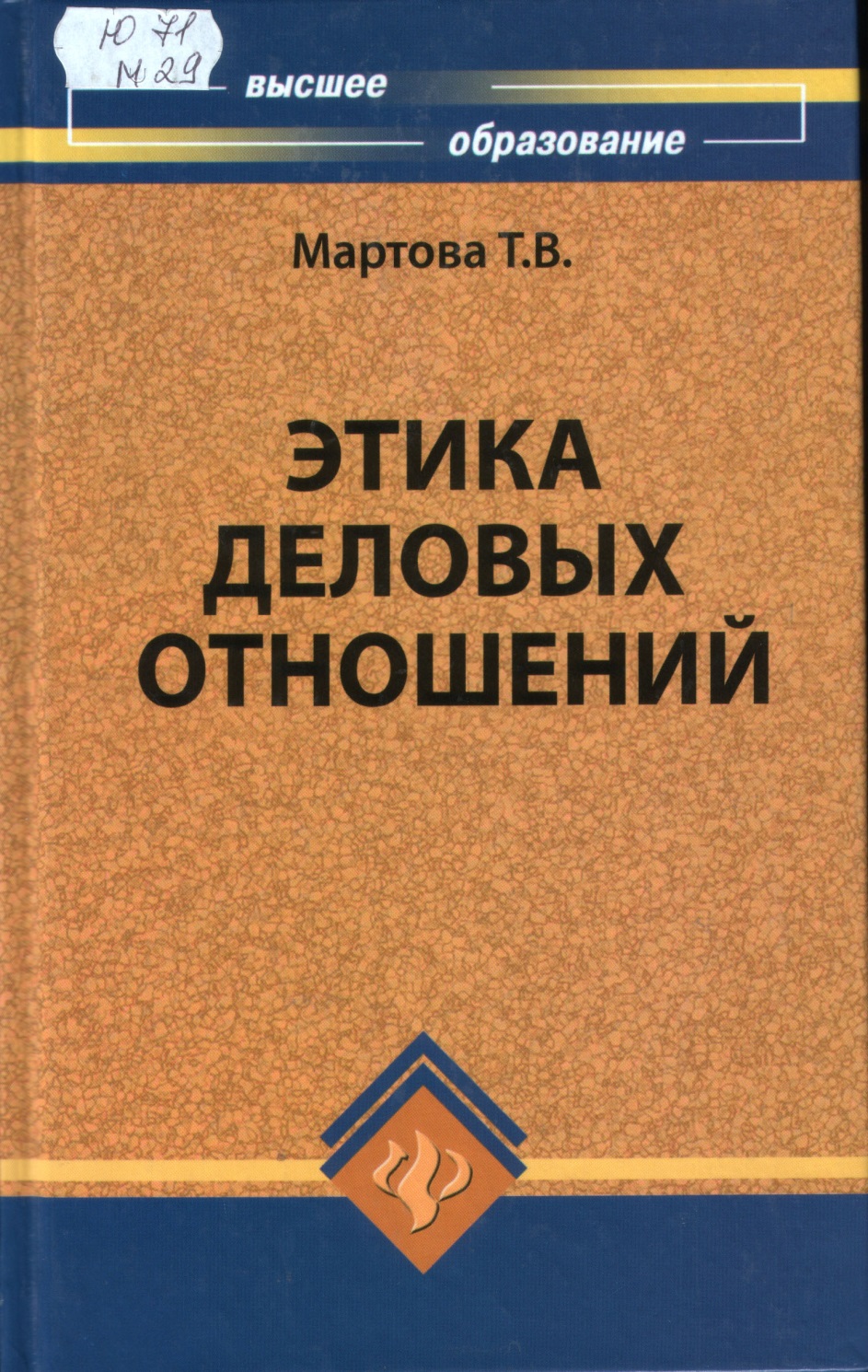 В данном пособии представлены основы этики деловых отношений, рассмотрены методы и средства делового общения
Егоров П.А. Этика [Электронный ресурс] / П.А.Егоров. - М.: НИЦ ИНФРА-М, 2014. - 158 с.
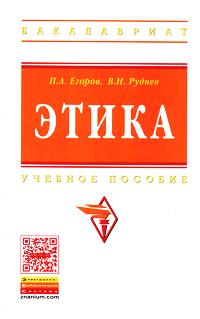 Пособие содержит теоретический материал по дисциплине "Этика"; программу учебного курса и темы экзаменационных билетов
Так ли уж безобидна эта вредная привычка?
Болезнь «копролалия» 
от греческого 
копрос- кал, грязь 
и лалия- речь
I стадия - человек испытывает стыд, отвращение, брезгливость;

II стадия - человек впервые употребляет такое скверное слово - за компанию, для разрядки;

III стадия - человек использует эти слова, не замечая этого;

IV стадия - уже не может вообще изъясняться без мата, забывает другие слова
www.themegallery.com
Употребляя мат, человек начинает смотреть на мир сквозь сетку, узлы которой связаны из матерных слов, и мир этот удручающе примитивен, поскольку всё многообразие жизни низводится в нём до простейших отправлений
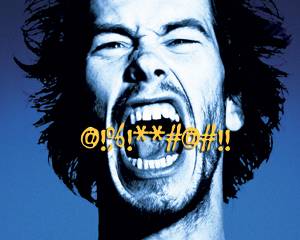 Культура речи деградирует. В лексиконе молодого поколения больше и больше звучит ничего не выражающий, ничего  не значащий мат, а также постоянно мутирующий язык сокращенных компьютерных терминов.
Это уничтожает достоинство человека. Это ограничивает и унижает человека. Сквернословие развращает души, особенно тех, кто является невольным слушателем, в том числе детей
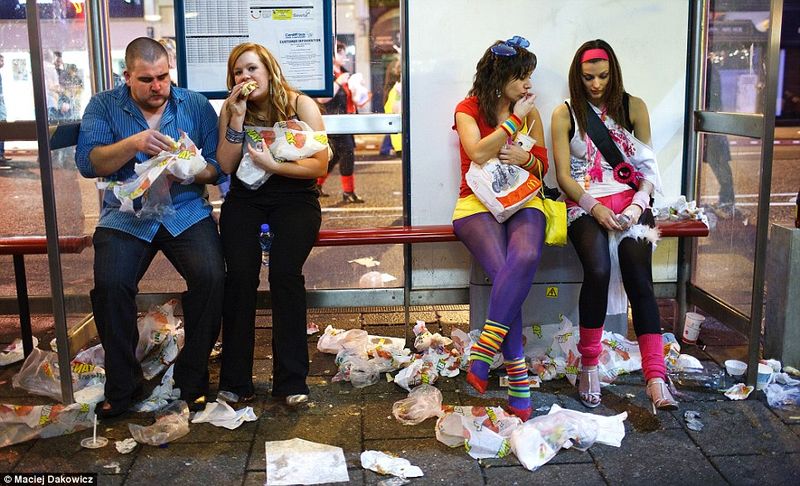 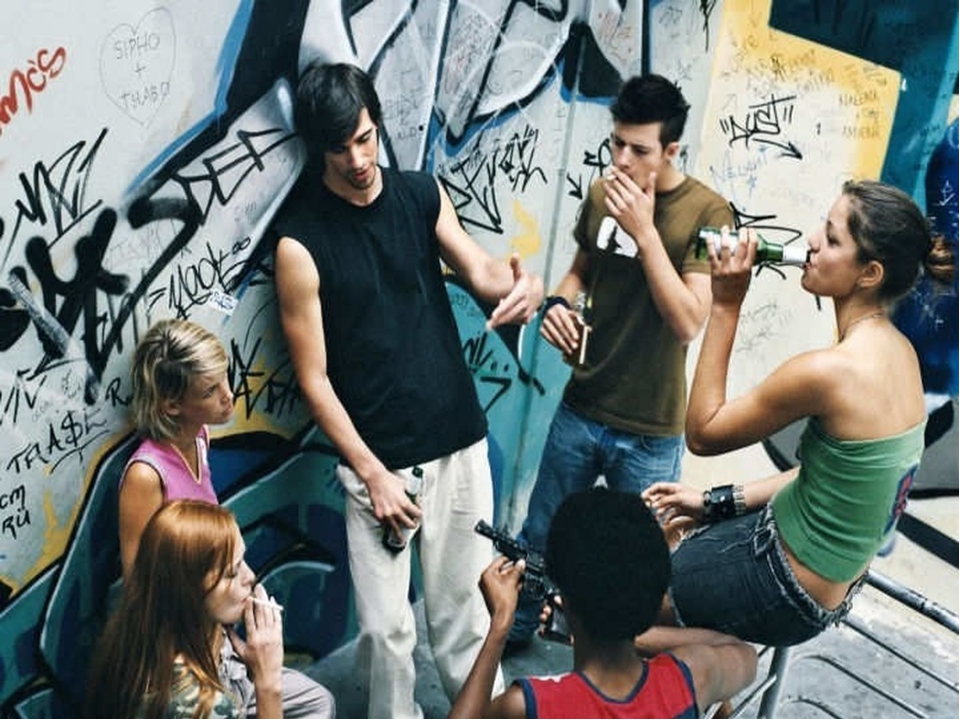 Беда еще и в том, что необязательно браниться самому, достаточно нечаянно услышанной ругани, из-за чего страдают заболеваниями и люди, живущие в окружении сквернословов. С матерными словами связано ещё одно интересное наблюдение. В тех странах, в национальных языках которых отсутствуют ругательства, указывающие на детородные органы, не обнаружены заболевания Дауна и ДЦП, в то время как в России эти заболевания существуют
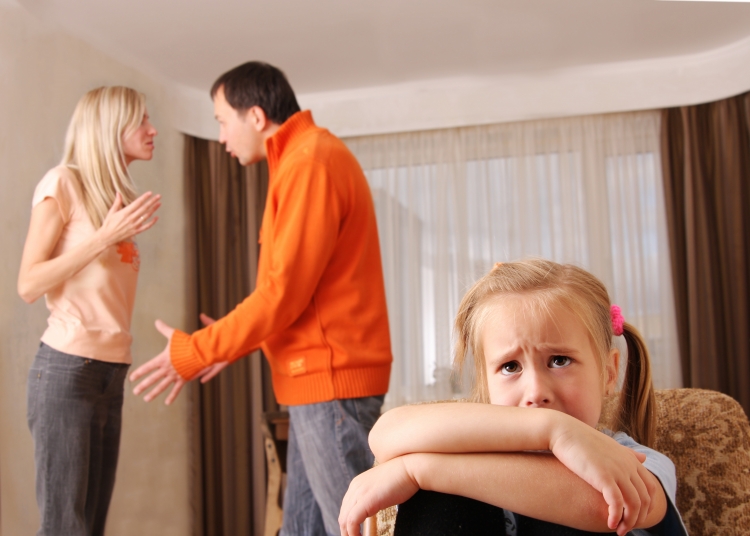 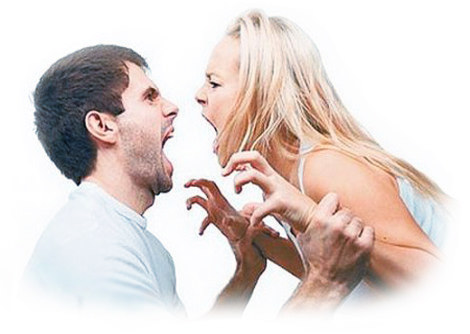 Вдумайтесь в факты!
Народонаселение сокращается с каждым годом. На эту беду есть много причин, но не последнюю роль среди них играет и наша словесная распущенность–СКВЕРНОСЛОВИЕ!!! Около 70% жителей нашей страны 
применяют ненормативную лексику в своей речи
Как же бороться со сквернословием?
Повышение общего уровня грамотности и культуры.
Глубокое изучение русского языка и литературы.
Воспитание любви к людям.
Ужесточение законов, штрафы, цензура.
Воспитание примером в семье
    с малых лет.
Пропаганда здорового образа
    жизни.
Делать замечания друг другу.
Наказывать хамов презрением
Как борется с матом закон
Публичное произнесение нецензурной 
брани приравнивается к мелкому хулиганству, ответственность за которое предусмотрена статьей 20.1 Кодекса об 
административных правонарушениях Российской Федерации и влечет 
наложение административного штрафа в размере от 500 до 1 тысячи 
рублей или административный арест на срок до 15 суток
Публичное произнесение нецензурной 
брани в адрес конкретного лица содержит признаки оскорбления, за 
которое виновный подлежит ответственности по статье 
130 Уголовного кодекса Российской Федерации. Оскорбление, 
выраженное в нецензурной форме, может совершаться как в 
присутствии, так и отсутствие оскорбляемого
Оскорбление наказывается штрафом до 
сорока тысяч рублей или в размере заработной платы или иного 
дохода осужденного за период до трех месяцев, либо обязательными работами на срок до ста двадцати часов, либо 
исправительными работами на срок до 
шести месяцев, либо ограничением свободы на 
срок до одного года
У того, кто сквернословит, есть два пути:
Первый  – зная, что это плохо, продолжать нецензурно выражаться и тем самым включить программу самоуничтожения.
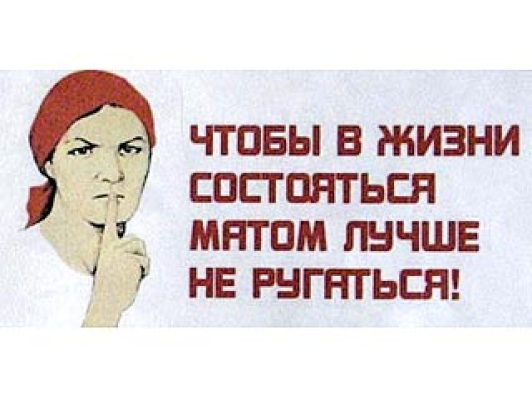 Второй путь – духовного роста, самосовершенствования, путь красоты
Слова. 
Словом можно убить, 
словом можно спасти,
Словом можно полки за собой повести.
Словом можно продать, 
и предать, и купить,
Слово можно 
в разящий свинец перелить.

Вадим Шефнер
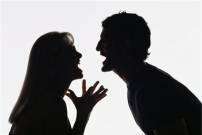 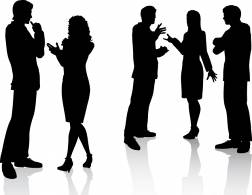 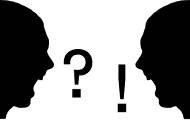 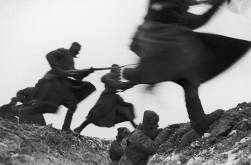 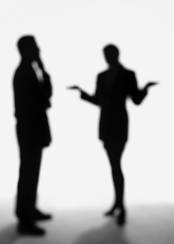 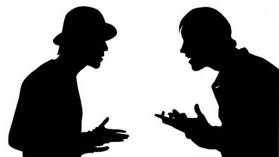